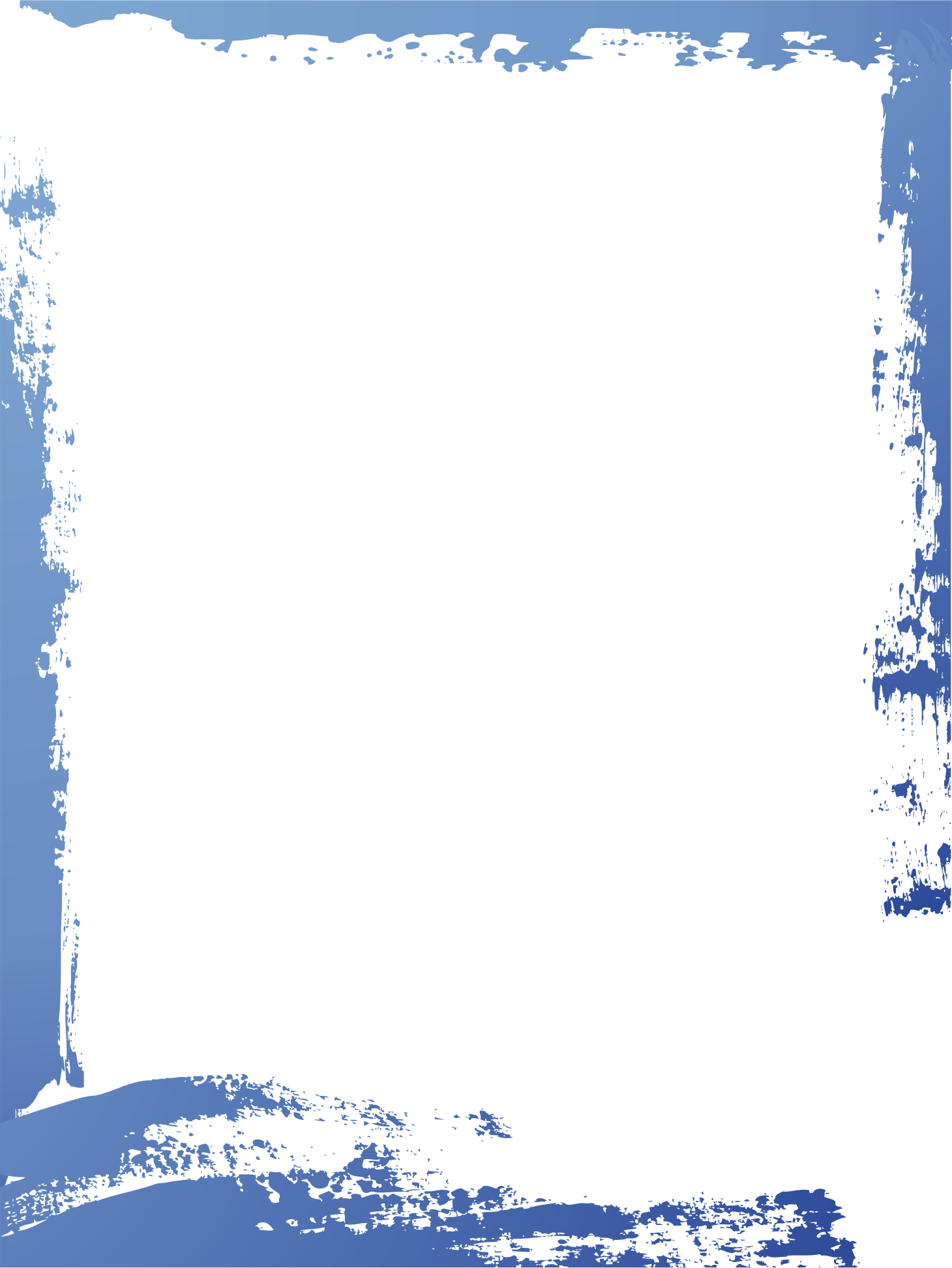 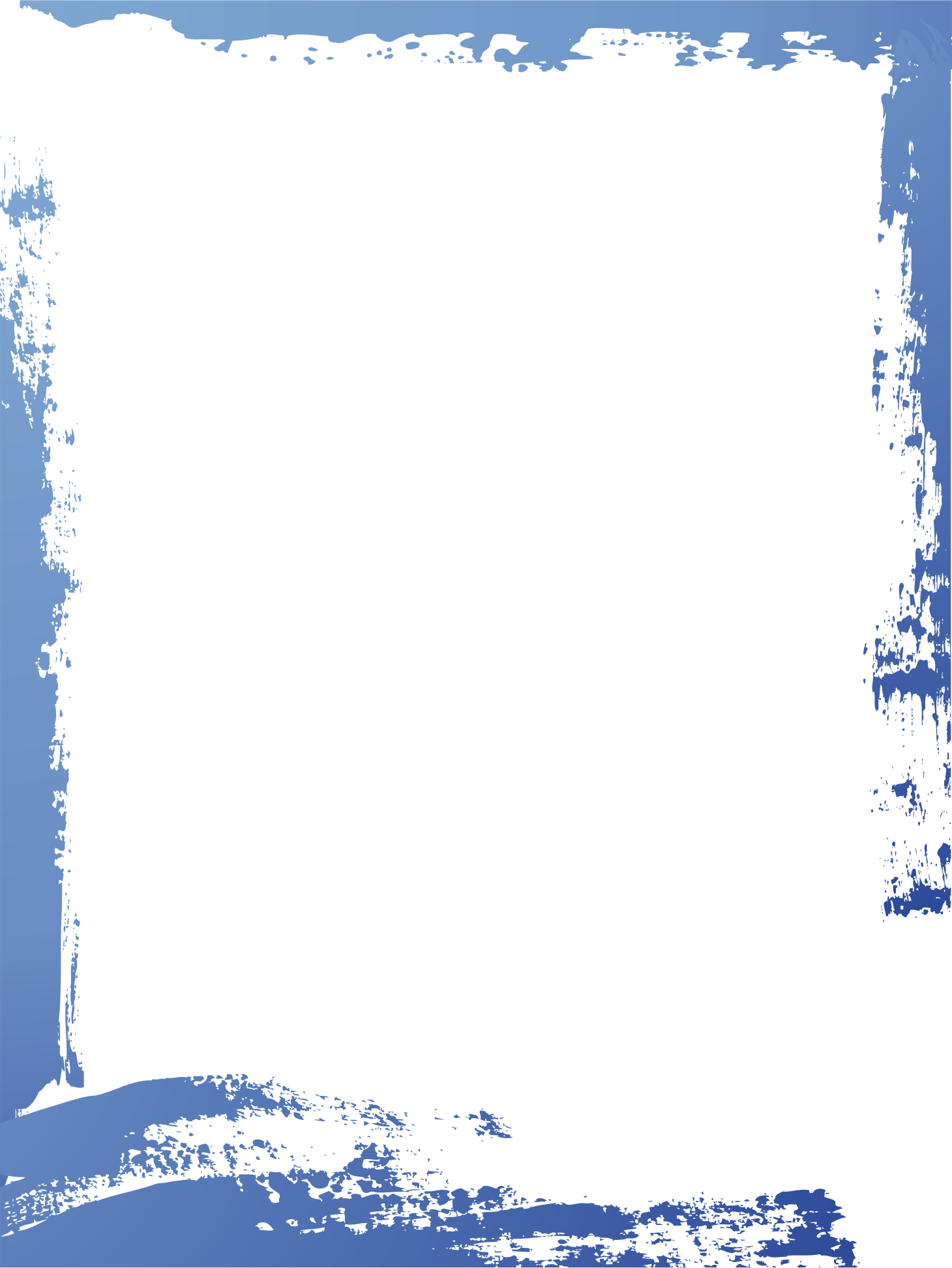 校纪校规主题班会
XXXXXXXXX大学
主讲人：XXX
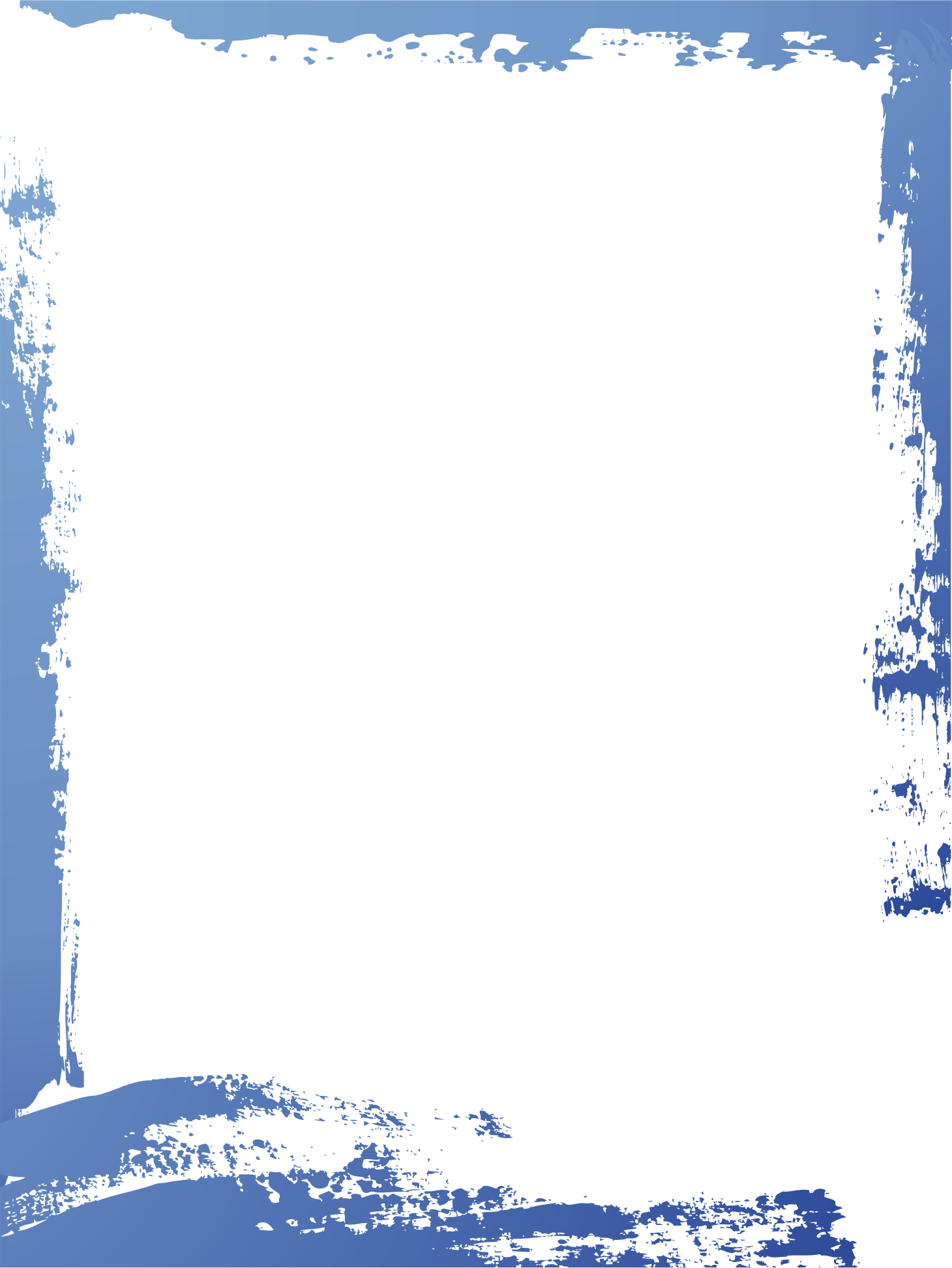 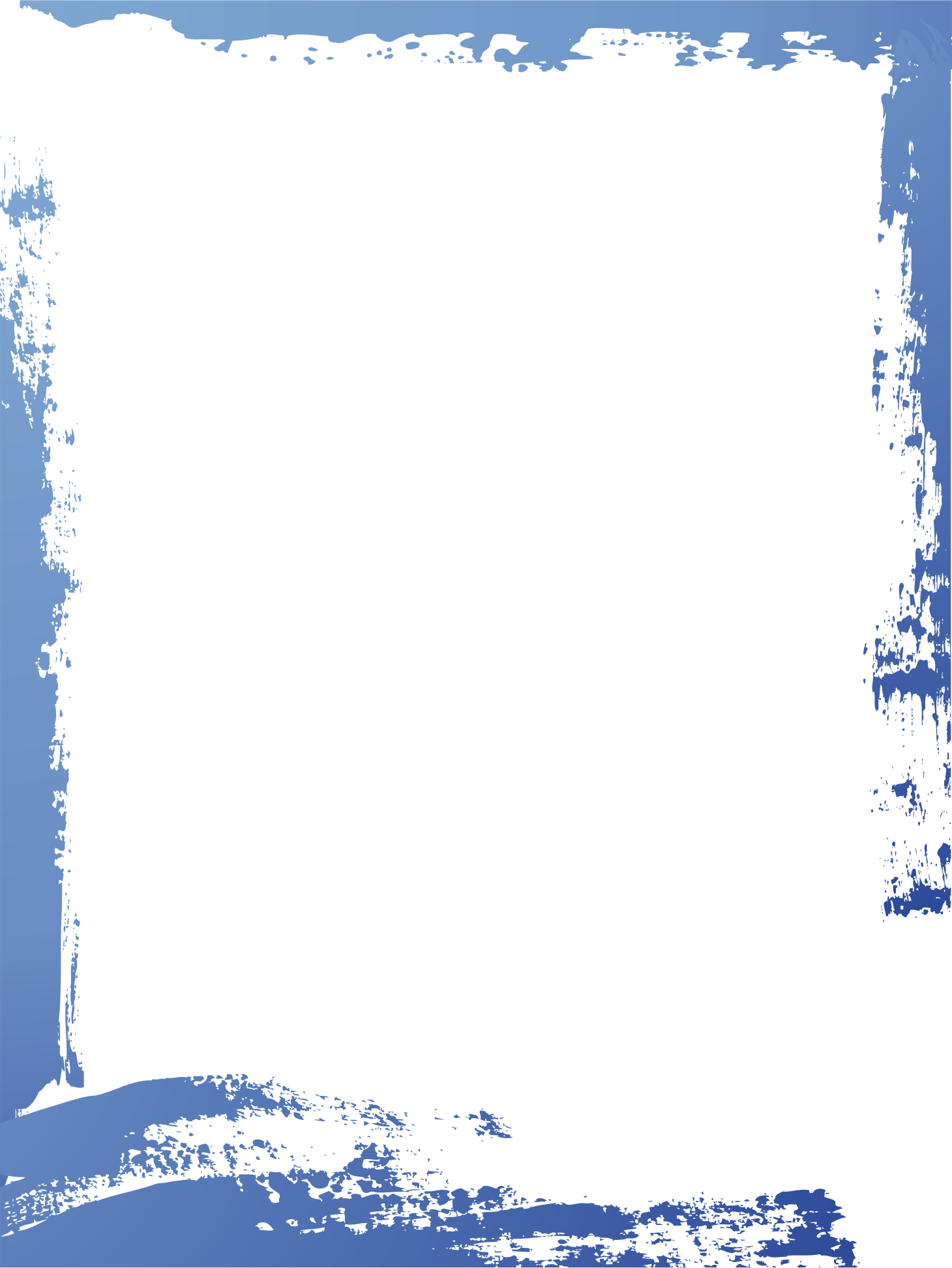 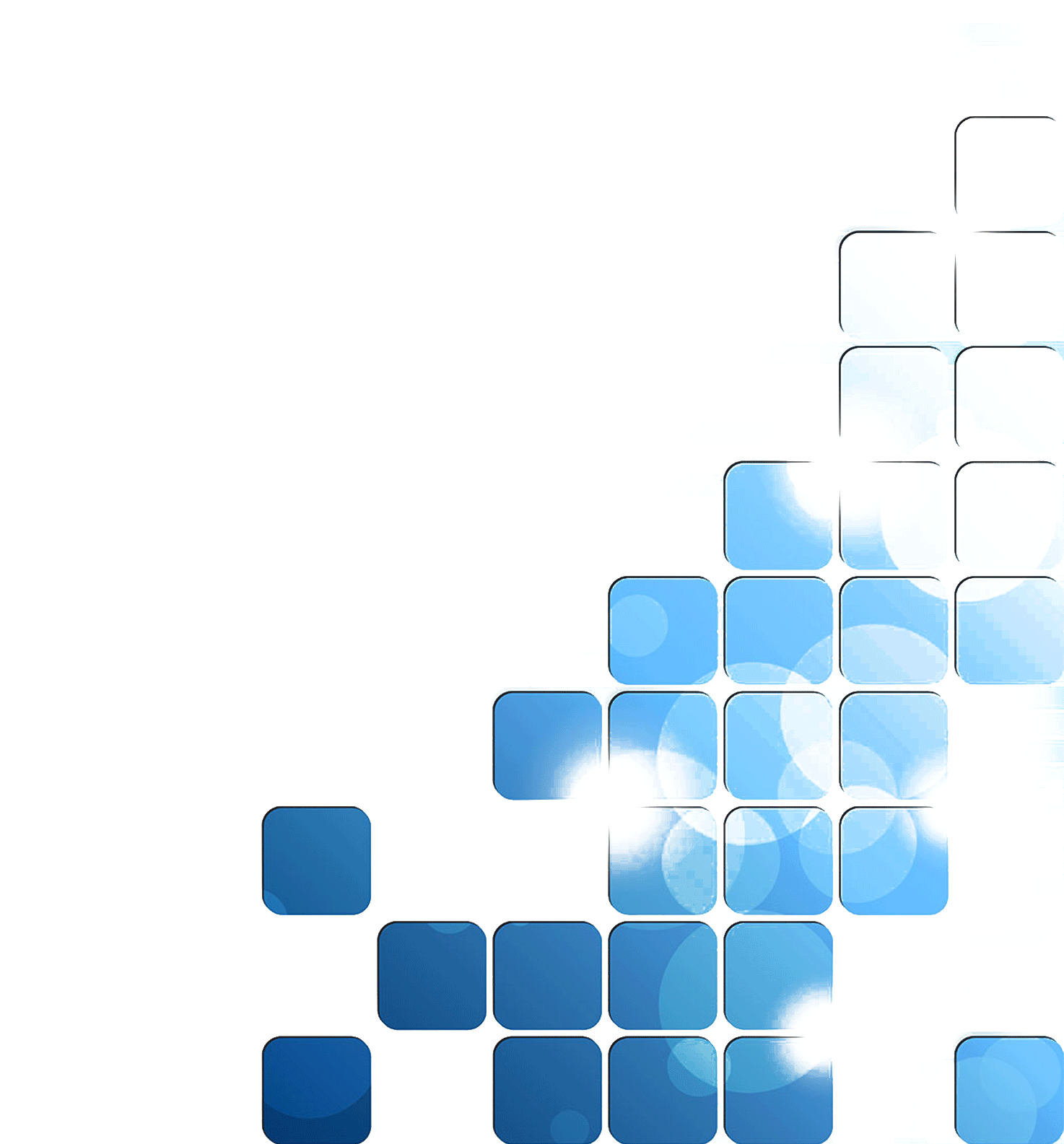 1：处分等级
4：扰乱秩序
目录
5：学业纪律
2：法律道德
3：打架斗殴
6：宿舍管理
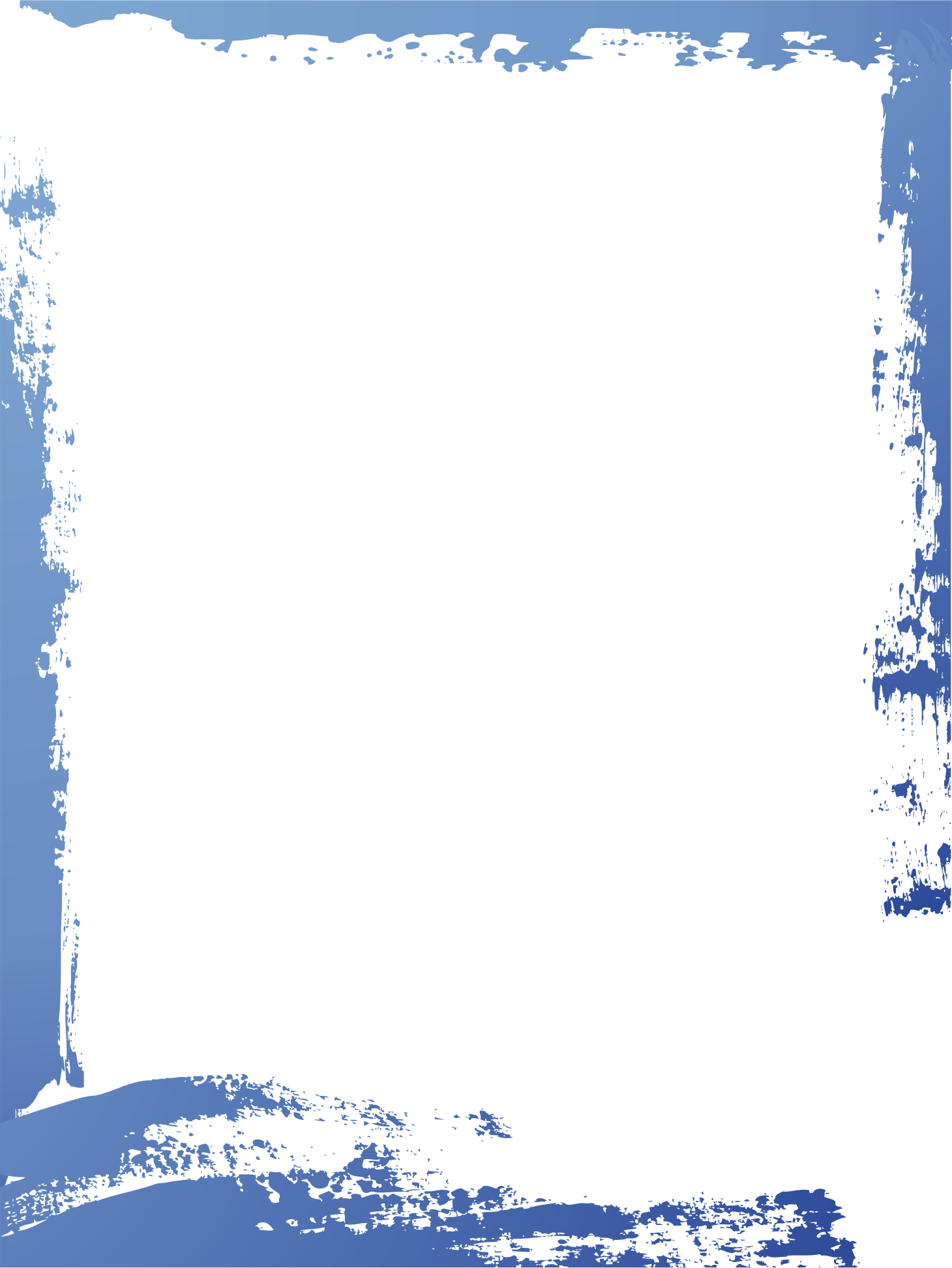 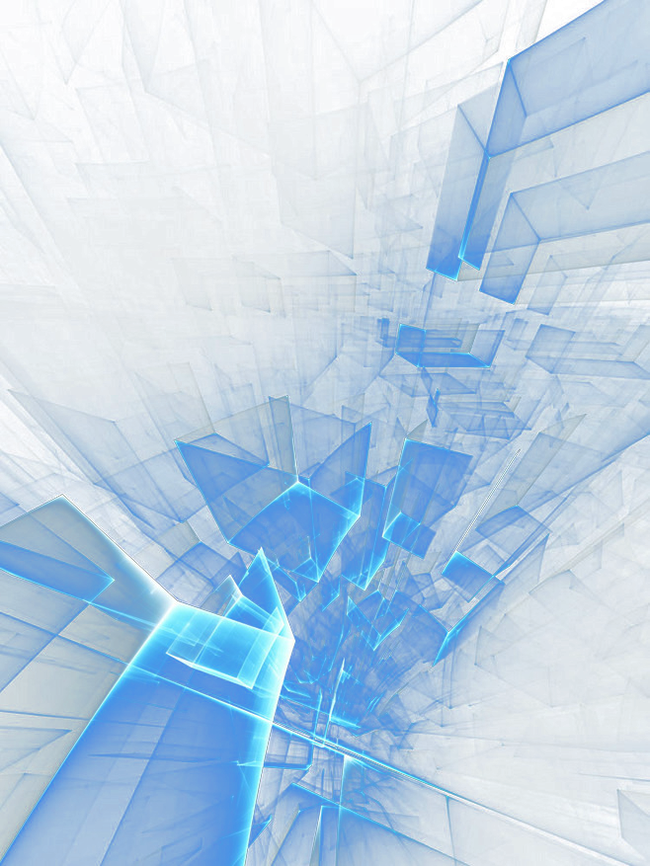 01  
处分等级
纪律处分的种类
处分的期限
纪律处分的种类
01
02
03
04
05
警告
严重警告
记过
留校查看
责令退学
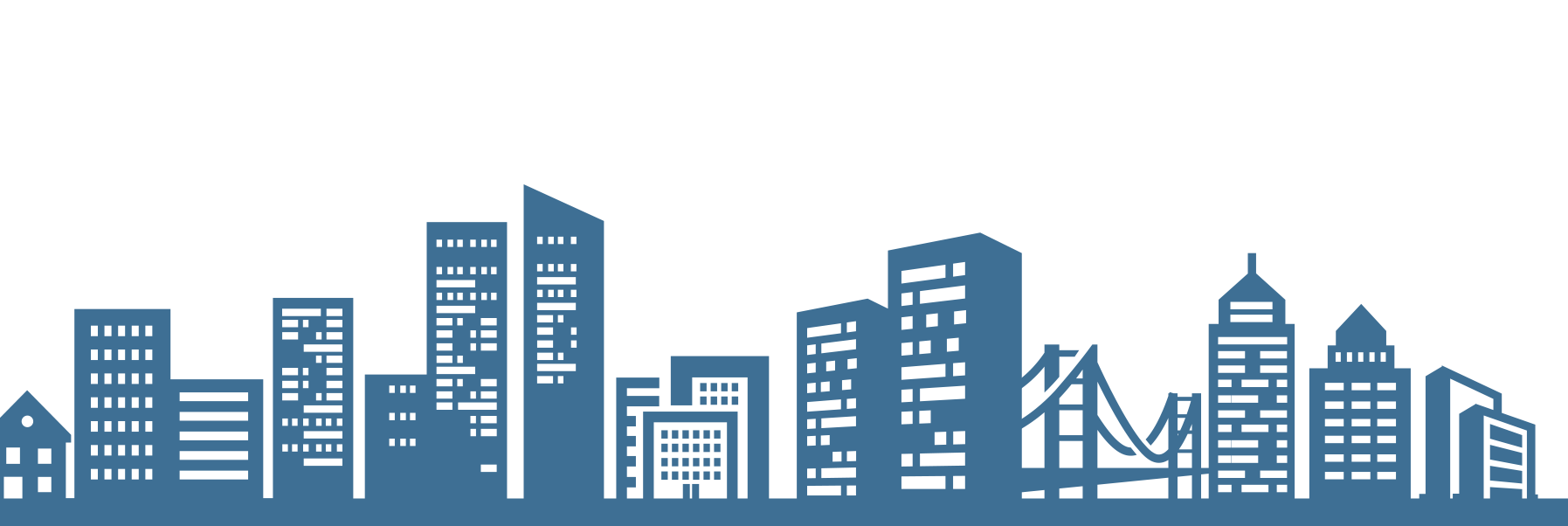 处分的期限
警告，严重警告的期限一般为6个月
留校查看一般为12个月
01
02
03
记过一般为9个月
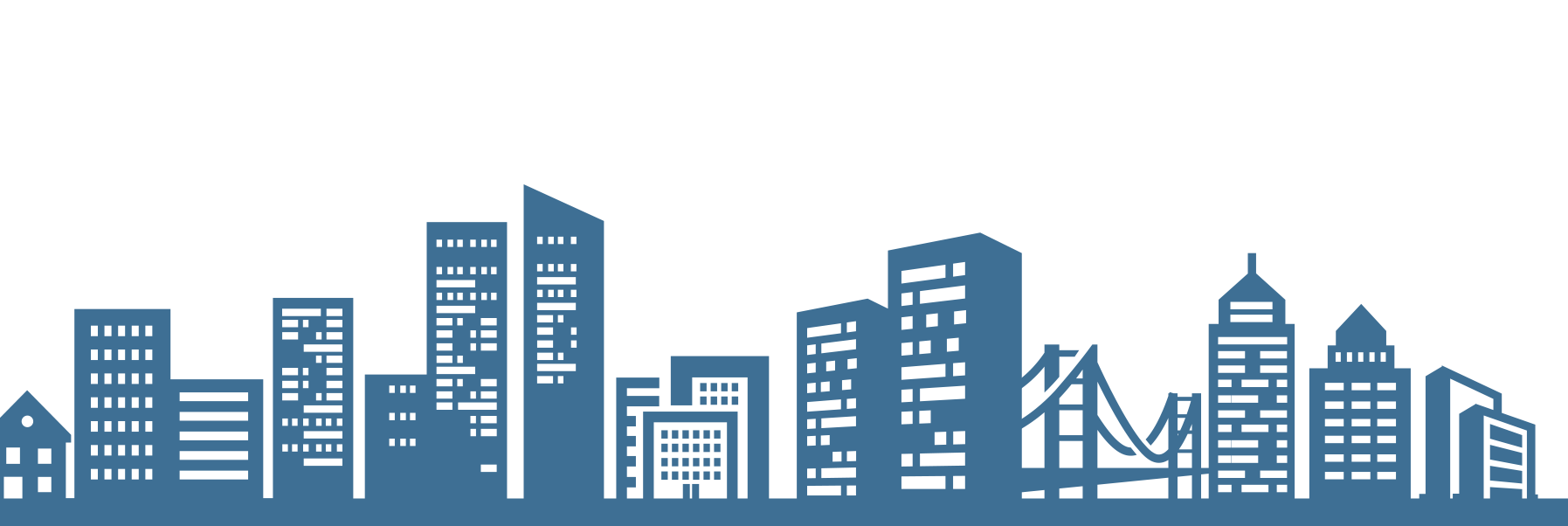 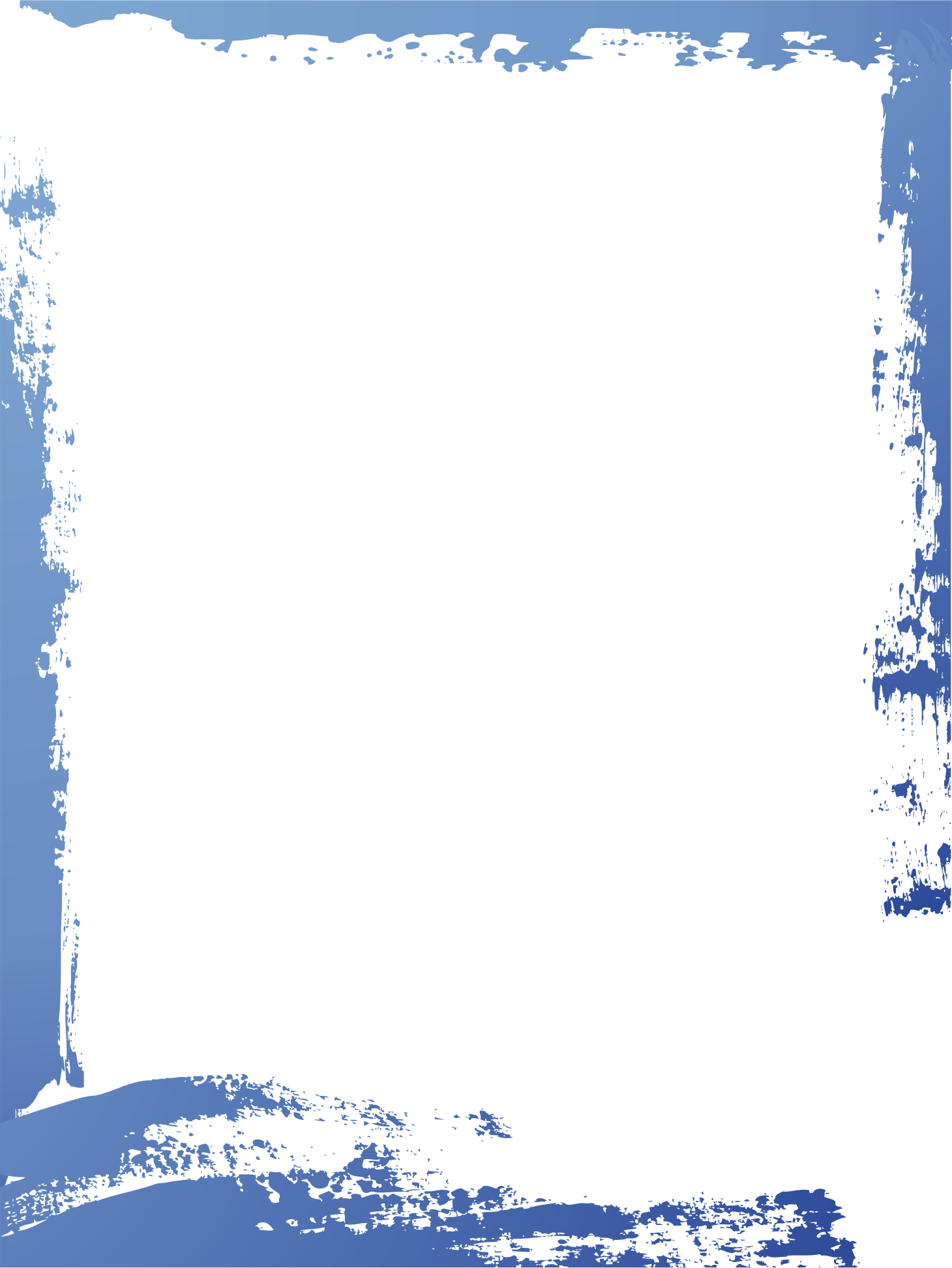 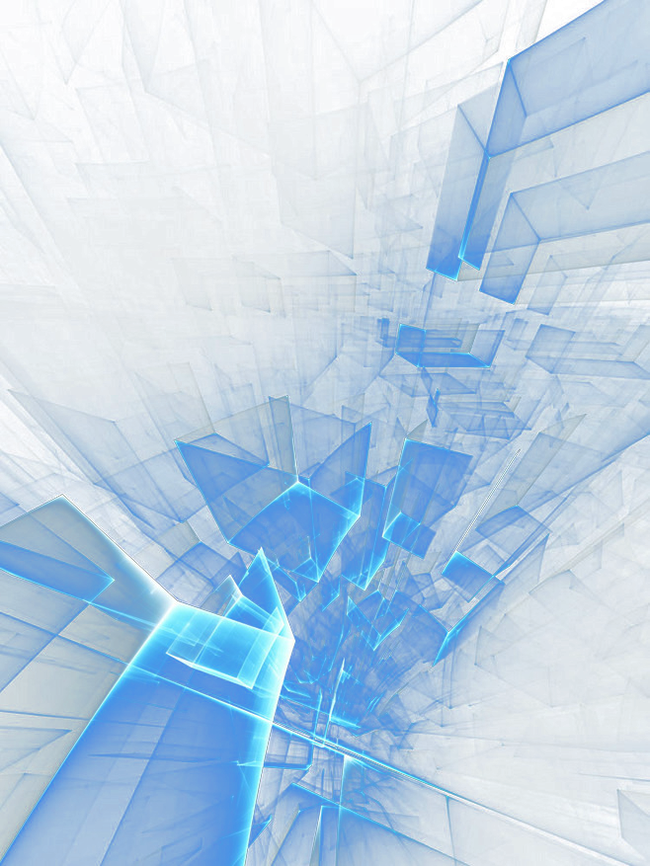 03  
法律道德
法律法规
处分的期限
法律法规
触犯国家法律，构成刑事犯罪的，给予责令退学处分。
受到治安管理处罚的，给予留校察看处分；情节严重、影响恶劣的，给予责令退学处分。
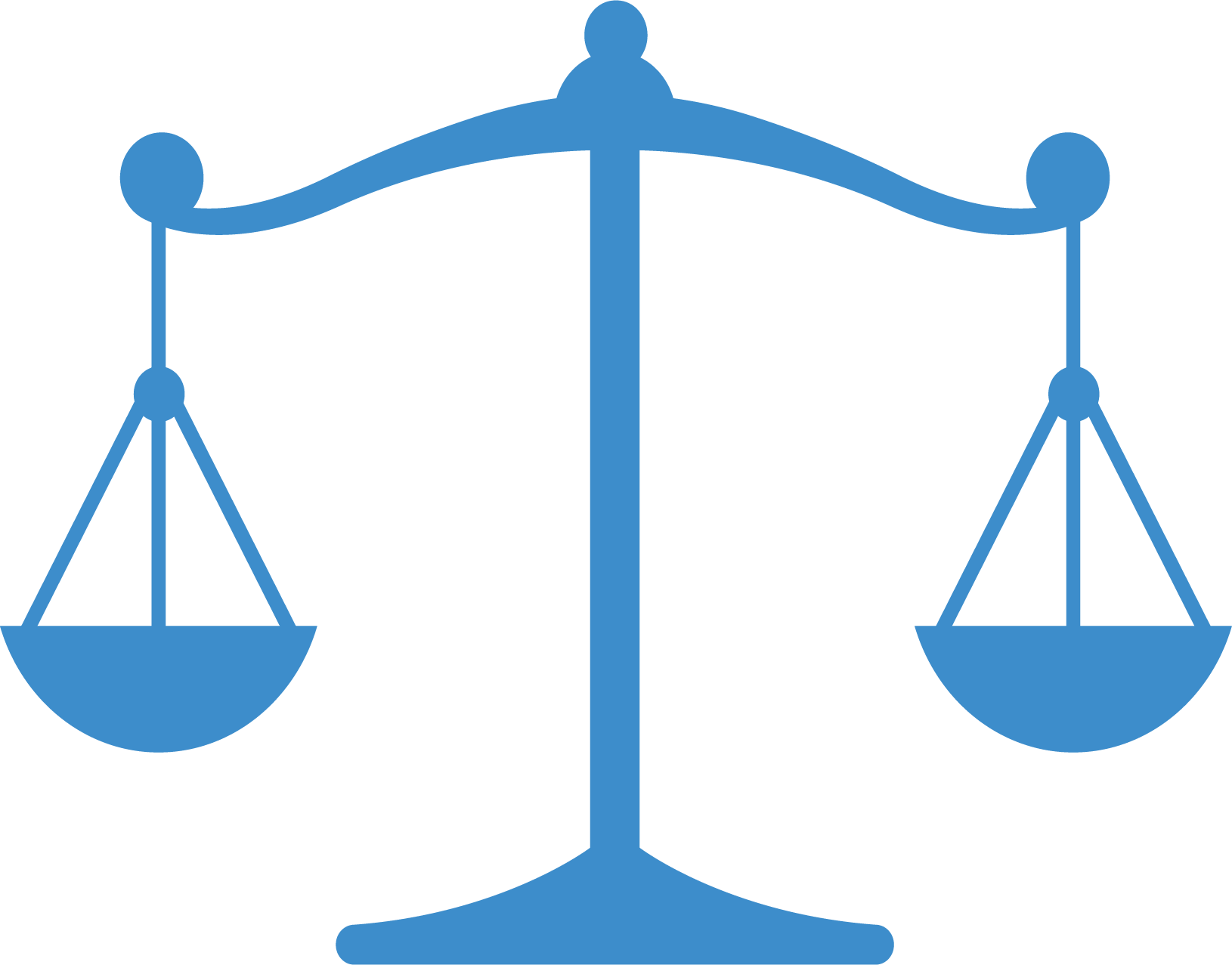 被判处管制、拘役或徒刑（包括宣告缓期执行）者，给予责令退学处分。
违反宪法，反对四项基本原则，破坏安定团结，扰乱社会秩序，给予责令退学处分。
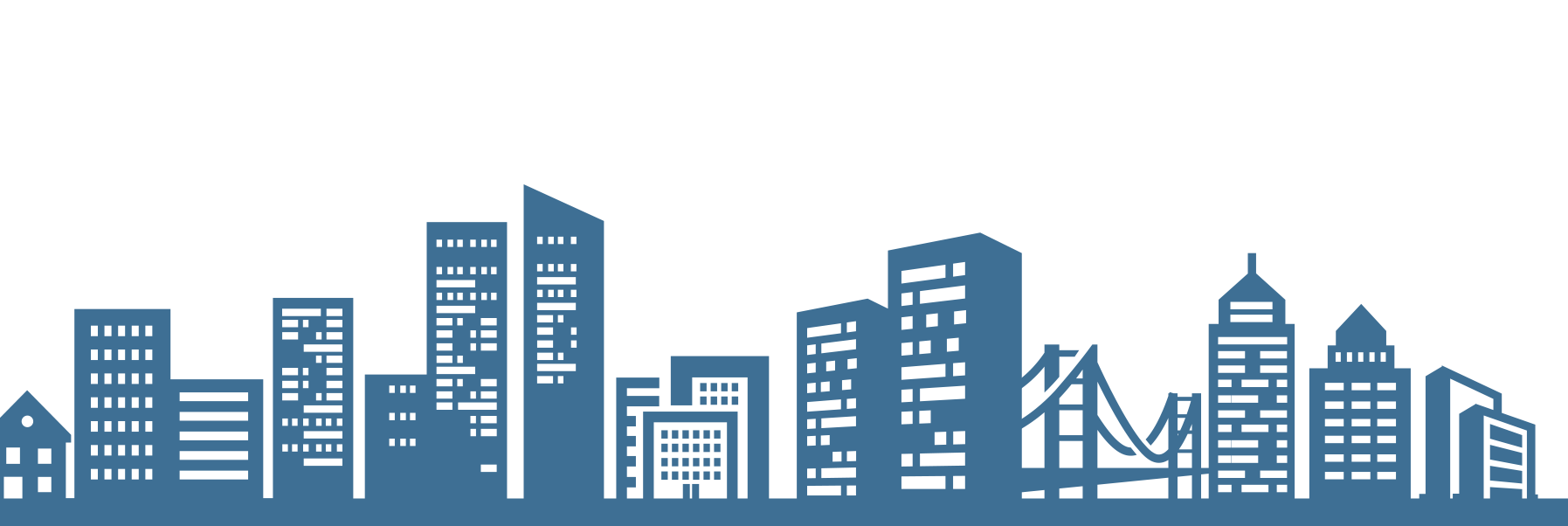 法律法规
以偷窃、诈骗、抢夺、勒索、冒领等手段非法占用国家、学校或他人财物的，除应退回全部财务外，按照以下情形分别给予纪律处分：
制作、传播或利用计算机病毒、网络扫描软件等恶意程序，攻击、扫描、入侵网络或计算机系统，影响网络系统正常运行、影响他人计算机系统或移动终端正常使用、影响公共计算机系统安全运行、非法获取公共计算机系统或他人数据信息的，给予严重警告或记过处分；
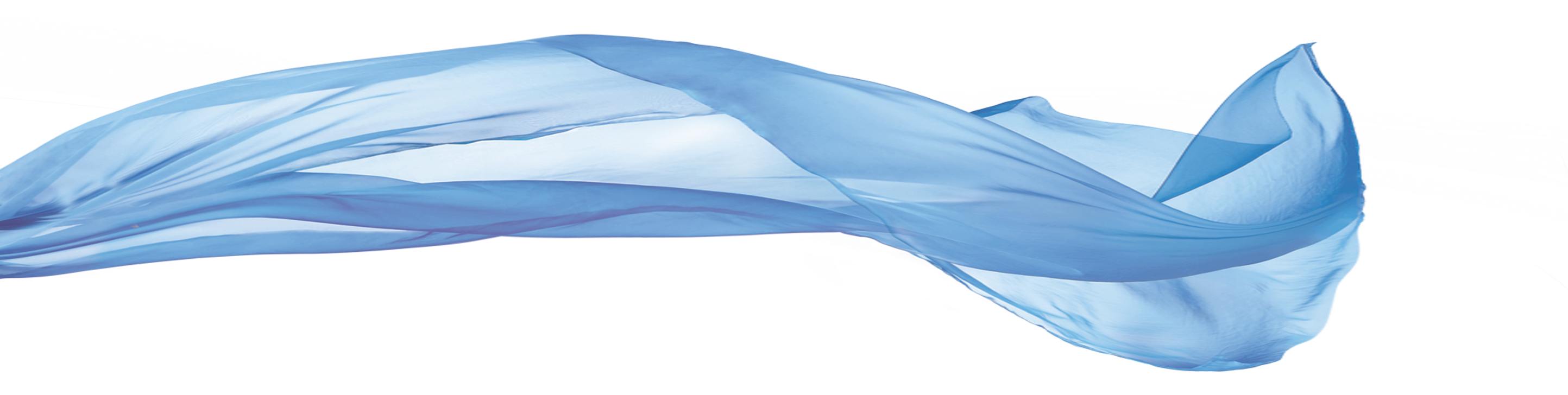 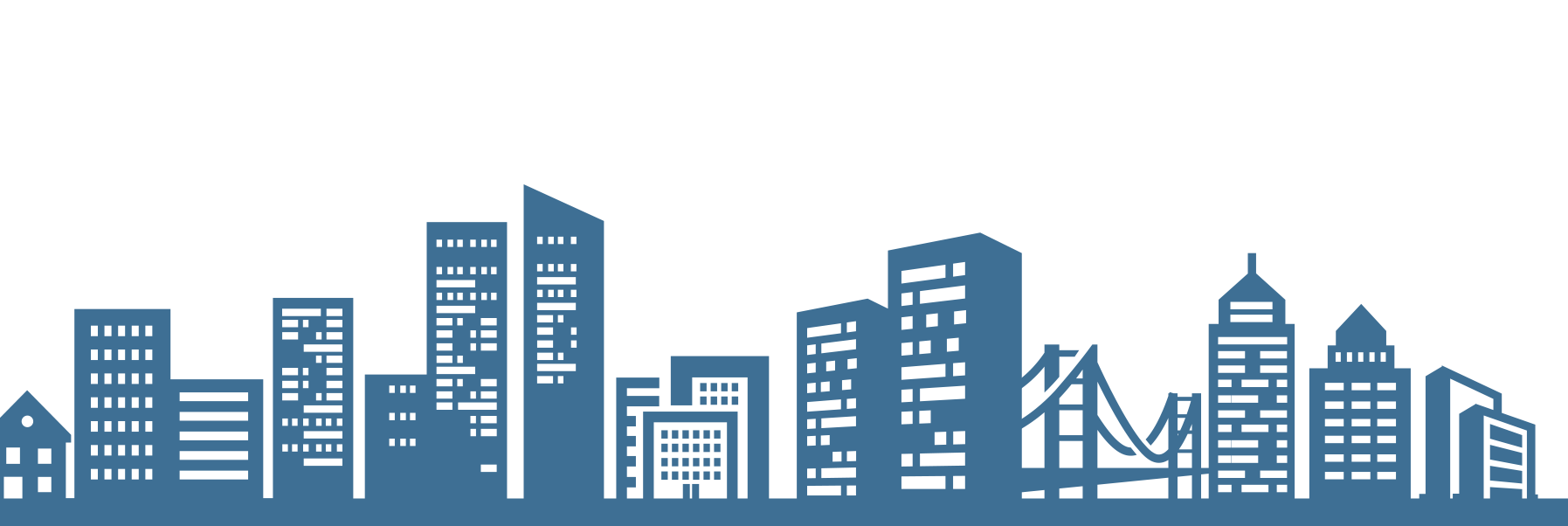 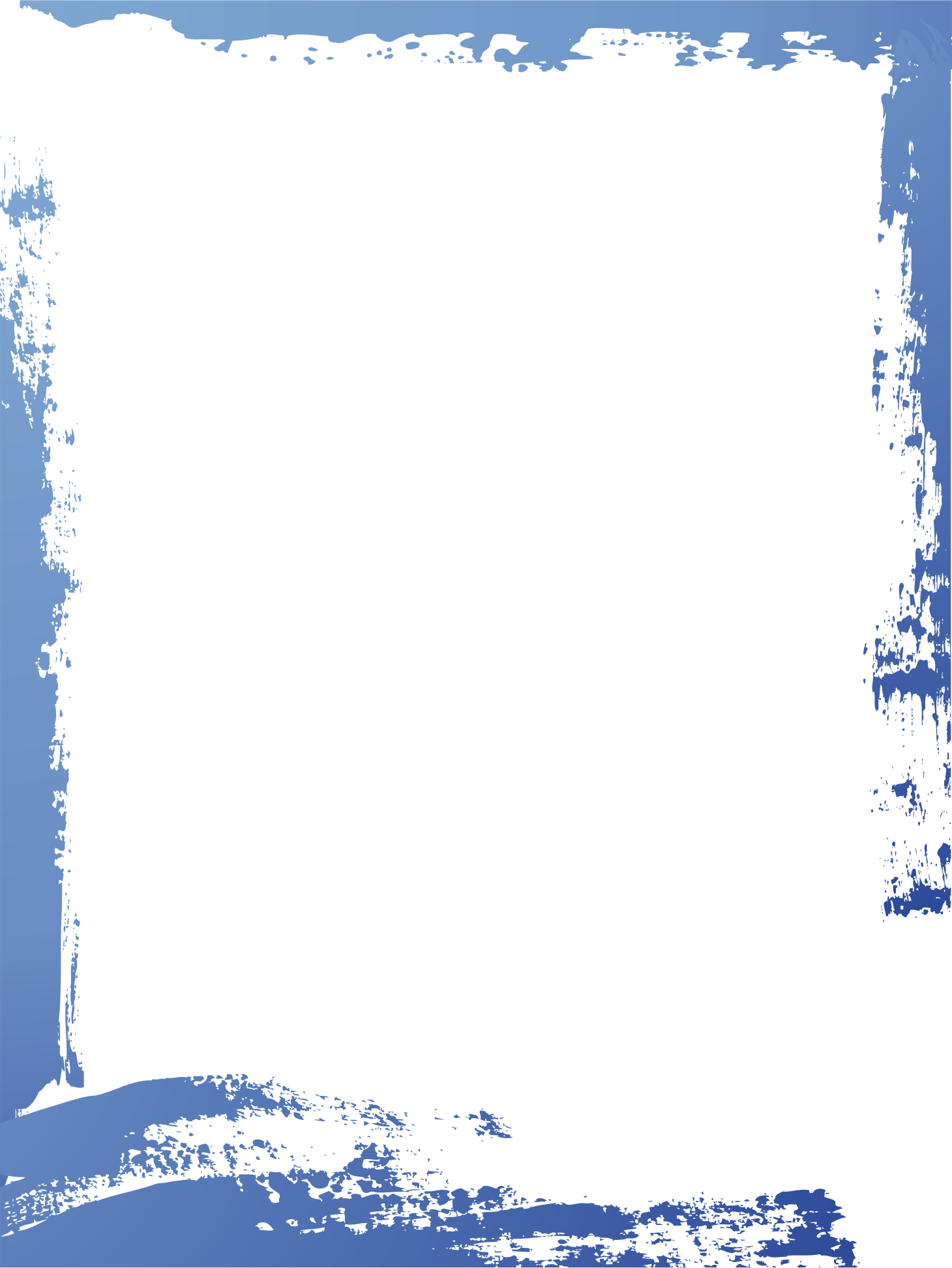 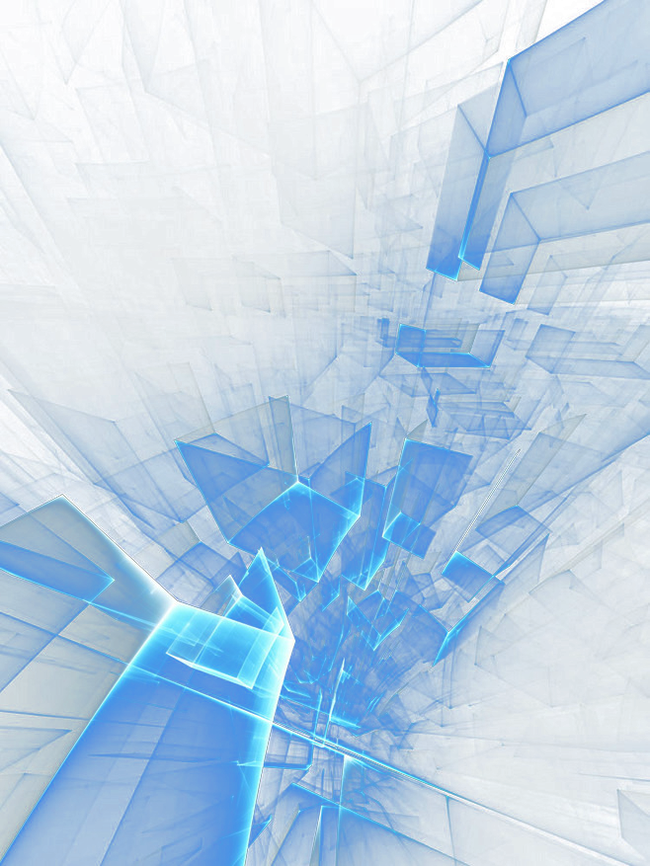 03  
打架斗殴
纪律处分的种类
处分的期限
打架斗殴
第十七条 寻衅滋事、打架斗殴者，按照以下情形分别给予纪律处分：
一：肇事者，用言词侮辱或其它方式刺激他人，挑起事端或激化矛盾，虽未动手打人，但已造成不良影响，给予记过处分；动手打人或造成打架斗殴，给予留校察看以上处分。
二：打架斗殴者，动手打人未致人受伤，给予留校察看处分；动手打人致人受伤，给予责令退学处分。
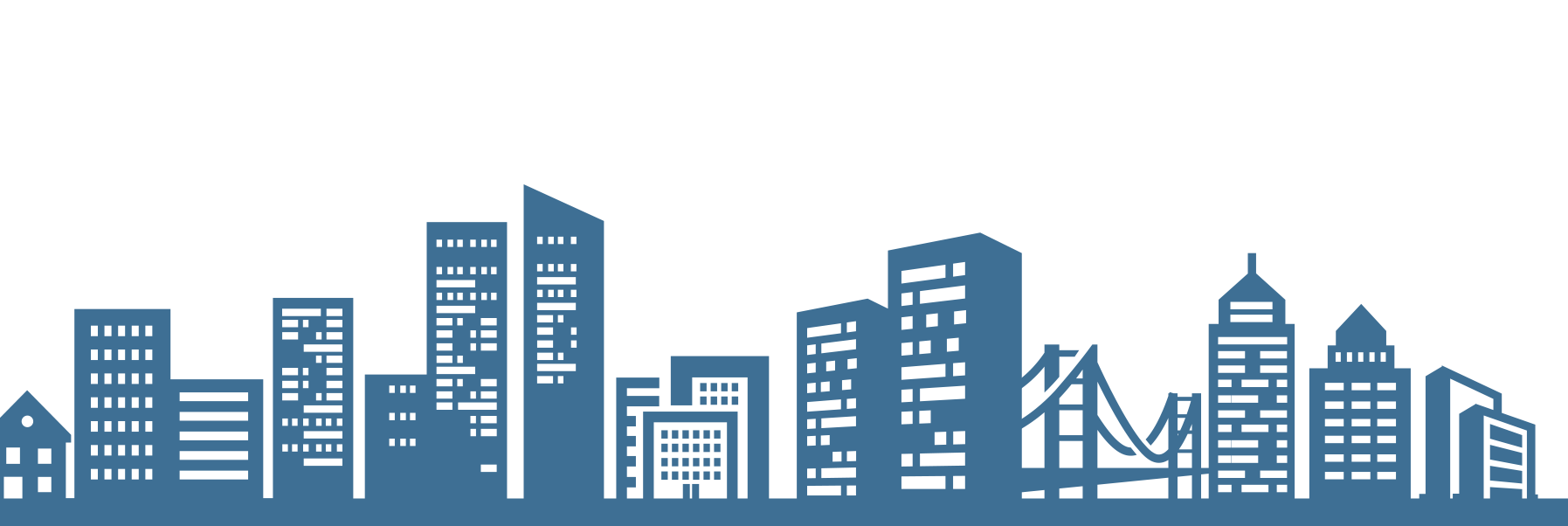 打架斗殴
第十七条 寻衅滋事、打架斗殴者，按照以下情形分别给予纪律处分：
三：策划、怂恿他人打架，未造成打架斗殴者，给予记过处分；造成打架斗殴者，给予留校察看以上处分。
七：打架斗殴事件终止后又施行报复行为或威胁恐吓被害人及证人的，给予责令退学处分。
八：以“劝架”为名偏袒一方，致使事态恶化造成不良后果者，给予记过以上处分。
四：策划或参与打群架（三人及以上）者，给予责令退学处分。
九：为他人打架提供器械、工具，未造成伤害者，给予记过以上处分；造成伤害者，给予留校察看以上处分。
五：持械打人或勾结校外人员打架者，给予责令退学处分。
十：为他人提供伪证，妨碍调查处理工作正常进行者，给予记过处分。对参与打架而又犯此款项者加重处分。
六：结伙殴打、伤害他人的，为首者给予责令退学处分；参与且动手打人者，给予留校察看处分；参与但未动手打人者，给予记过以上处分。
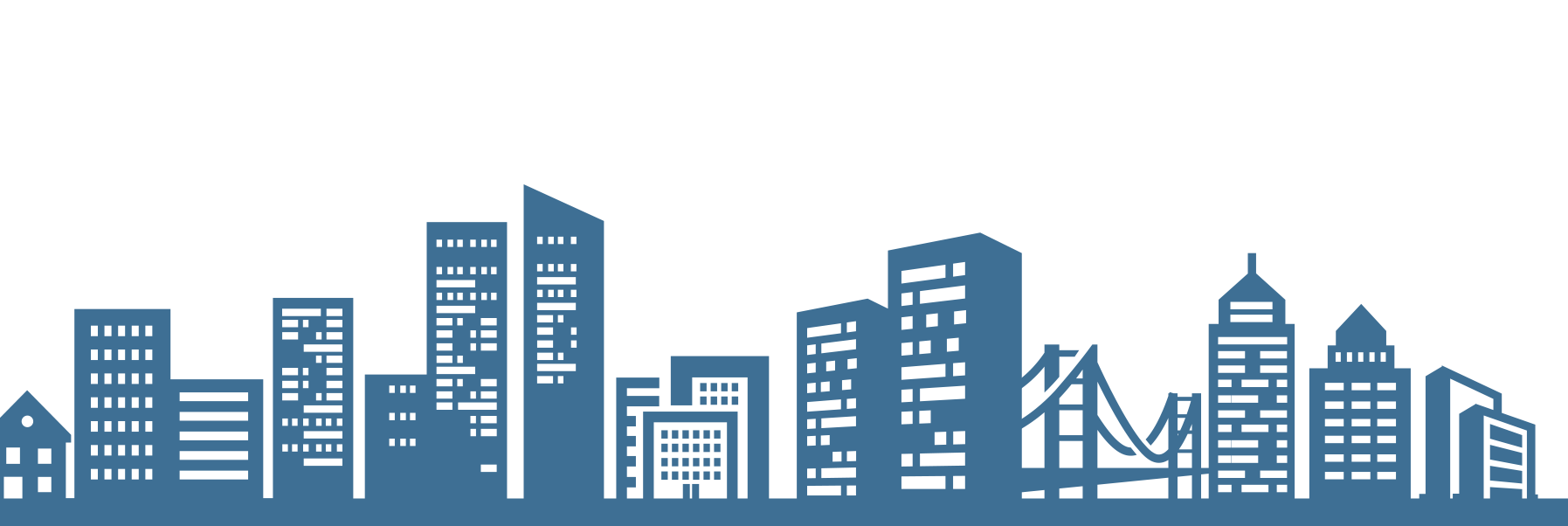 打架斗殴
第十七条 寻衅滋事、打架斗殴者，按照以下情形分别给予纪律处分：
十一：在处理打架事件过程中，利用不正当手段私下解决或组织他人提供伪证者，给予留校察看以上处分。
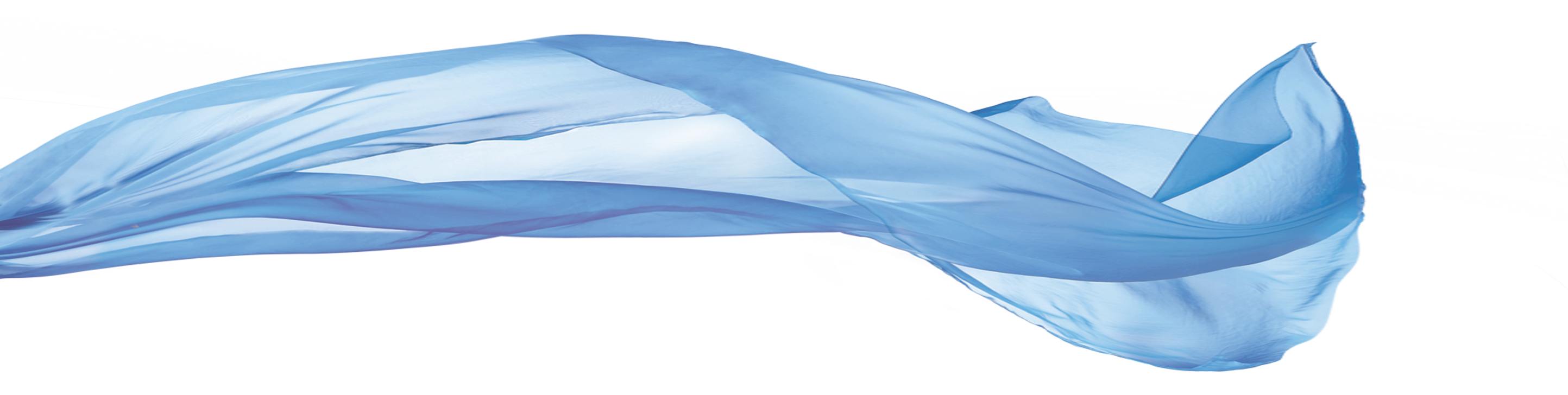 因寻衅滋事、打架斗殴致人伤害者，应根据过错承担伤者的医疗费、护理费及相关费用，并负相应的民事赔偿责任。
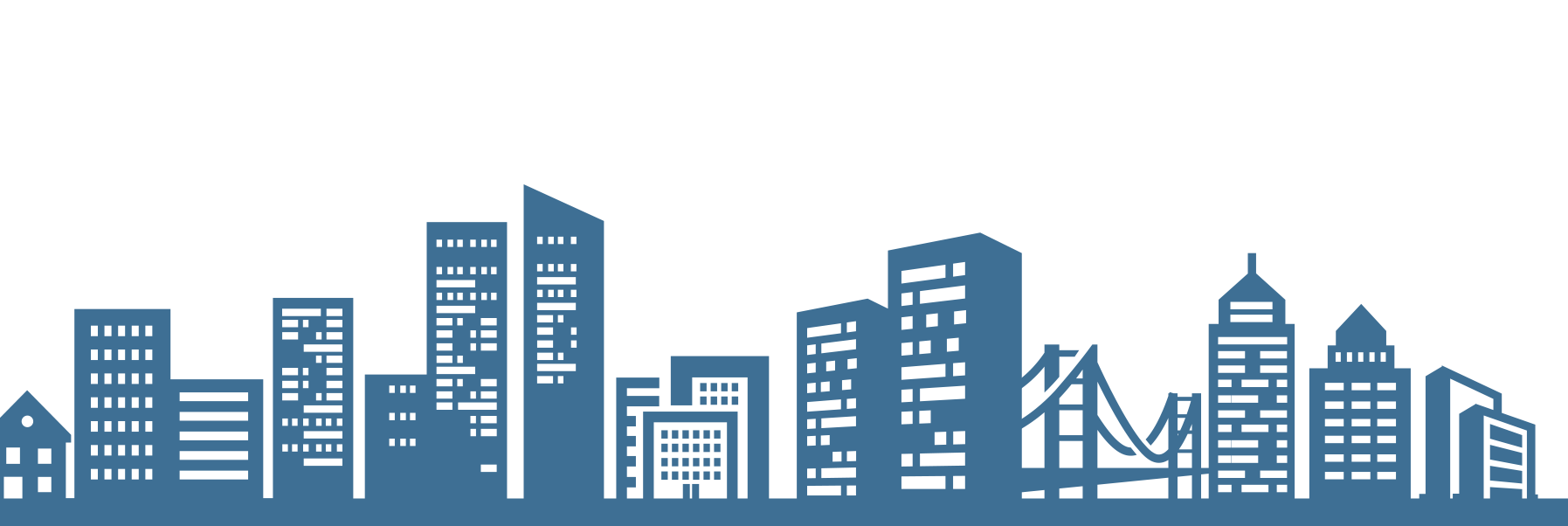 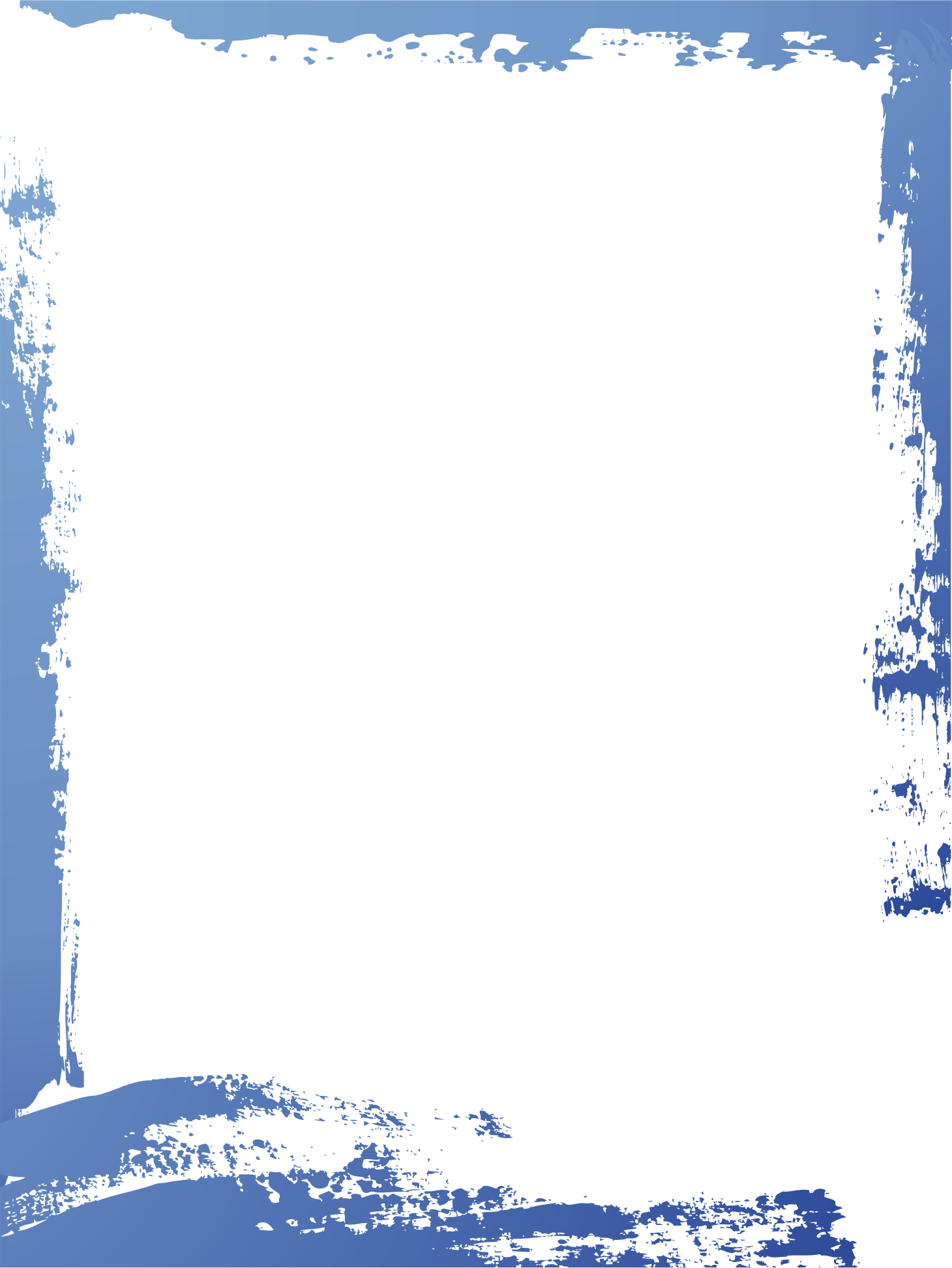 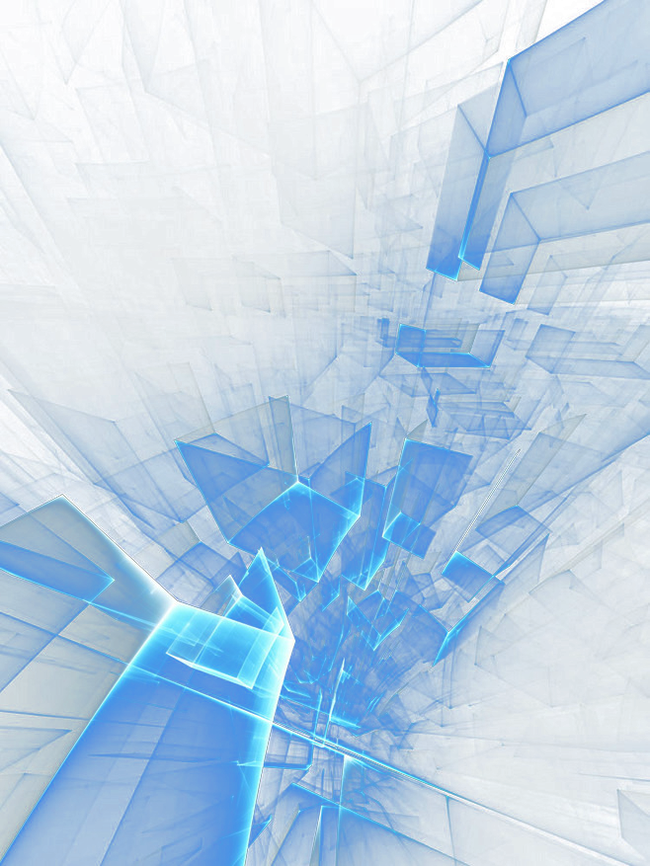 04  
 扰乱秩序
晚归时间
晚归纪律处罚
扰乱秩序
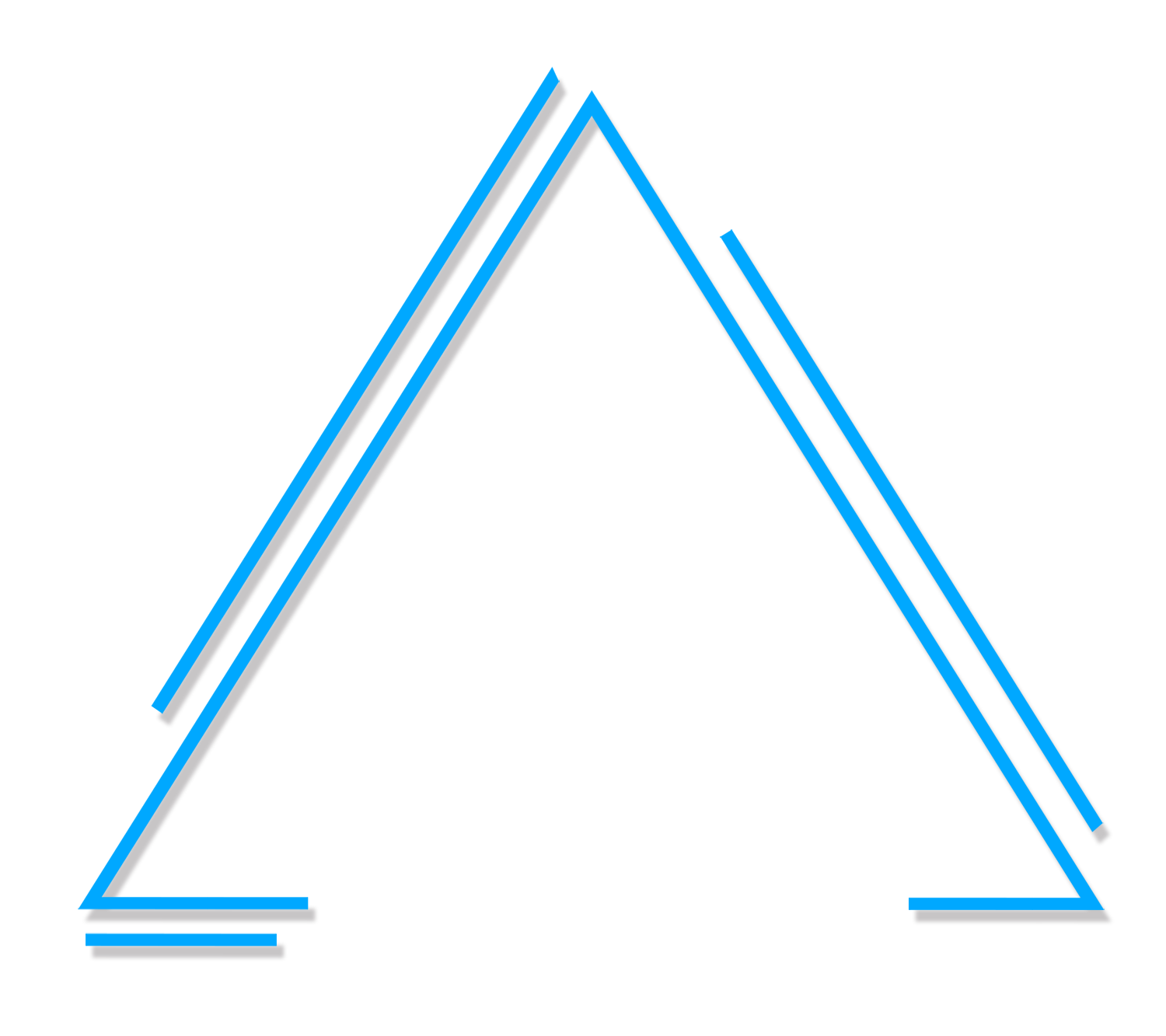 组织、策划未经批准的集会、游行、示威活动的，给予留校察看或责令退学处分；属参与者，给予记过以上处分。
进行传销、封建迷信活动的，属策划、组织者，给予留校察看以上处分；属参与者，经教育不改的，给予严重警告以上处分。
组织或煽动闹事，妨害学校、
学院教育教学、生活秩序及公共场所管理秩序的，给予记过或留校察看处分；情节严重、影响恶劣的，给予责令退学处分。
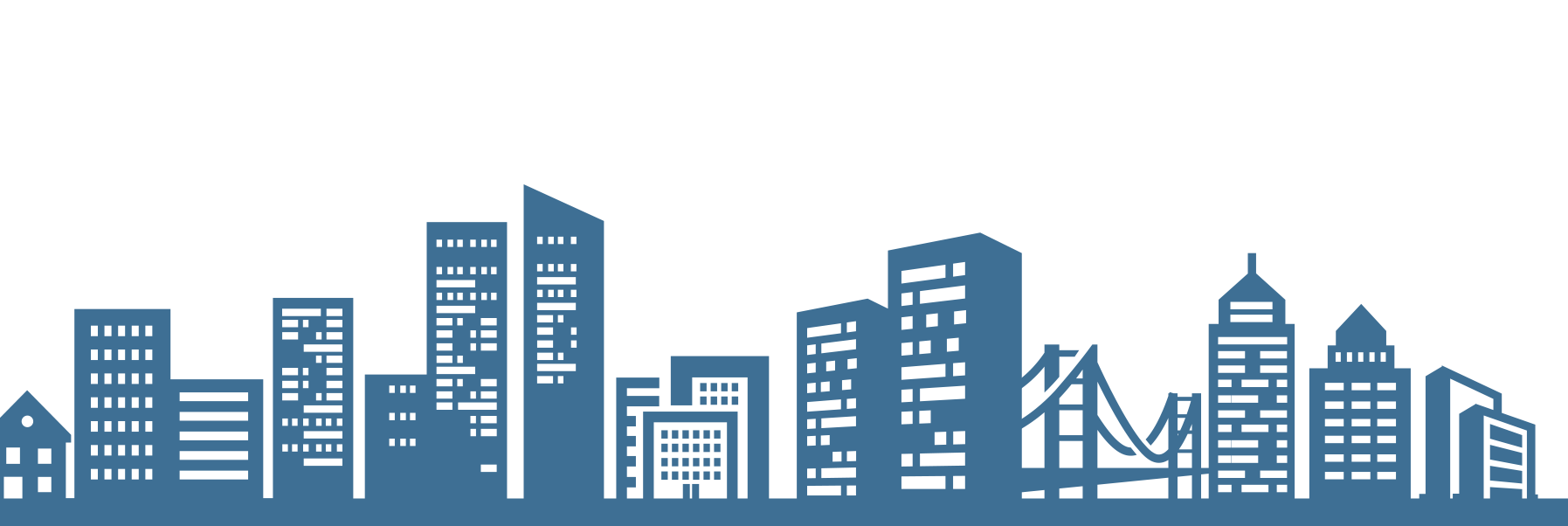 扰乱秩序
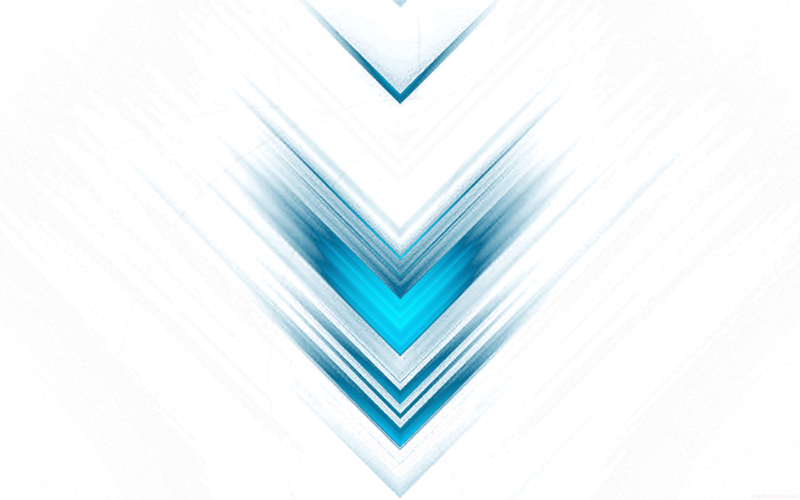 因过失损坏公、私财物的，除赔偿损失外，给予通报批评或警告处分；造成严重后果的，给予严重警告或记过处分。
参与其他扰乱公众秩序的行为，给予严重警告处分；经教育不改的，给予记过或留校察看处分；情节严重、影响恶劣的，给予责令退学处分。
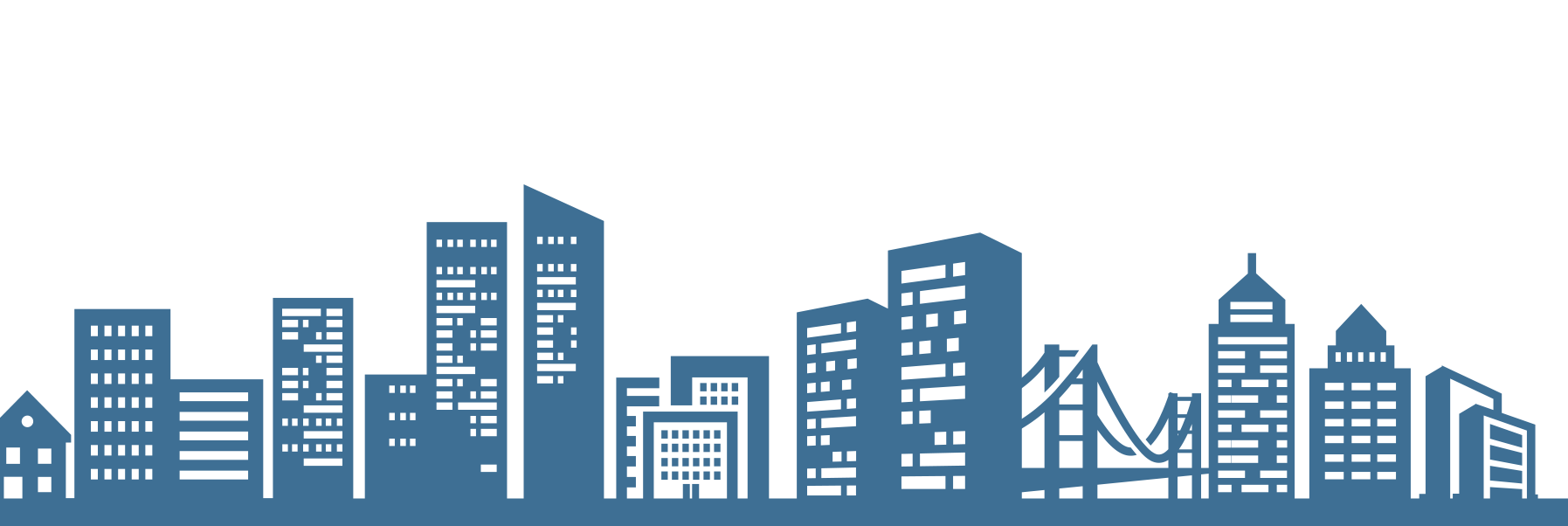 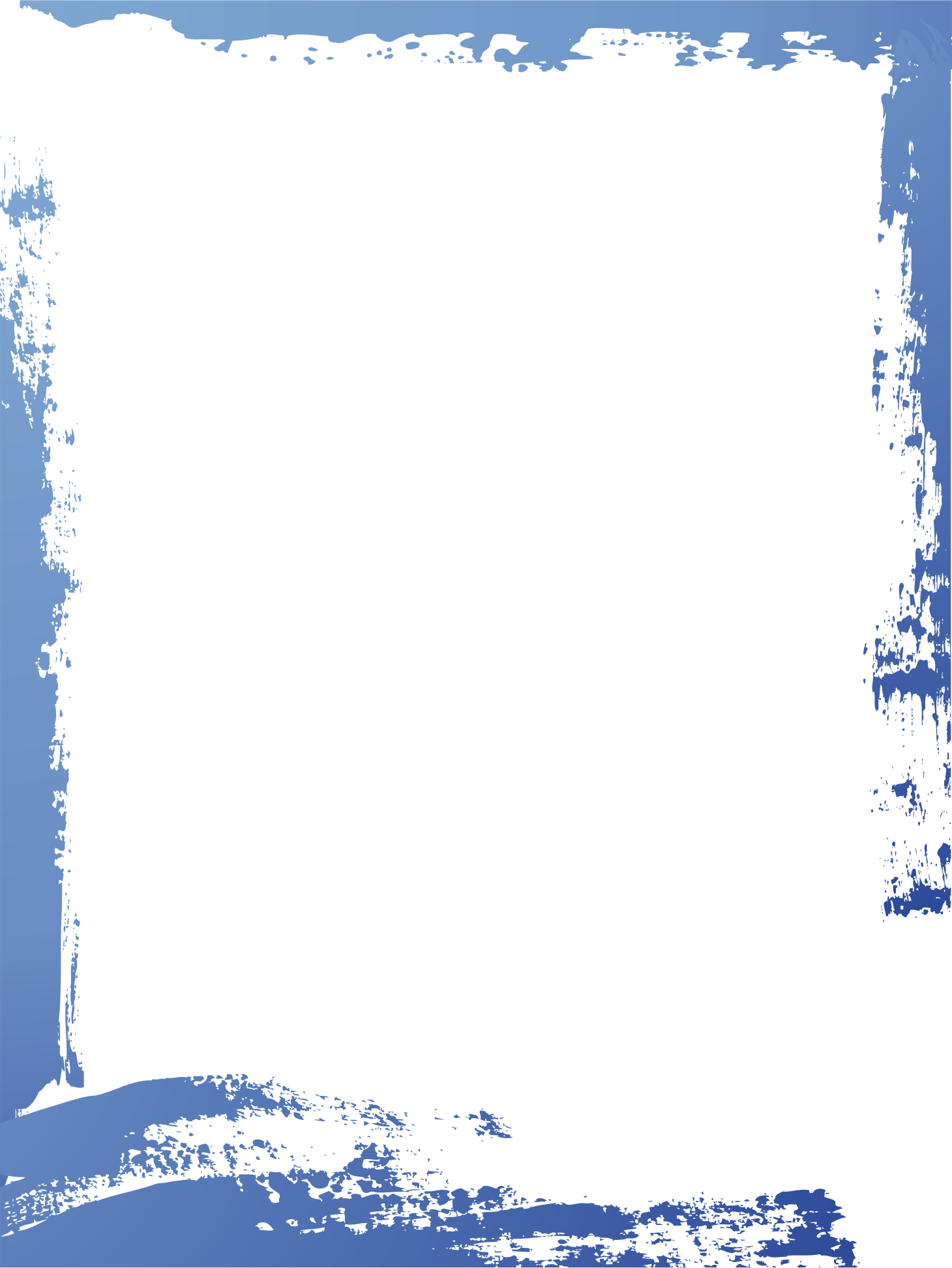 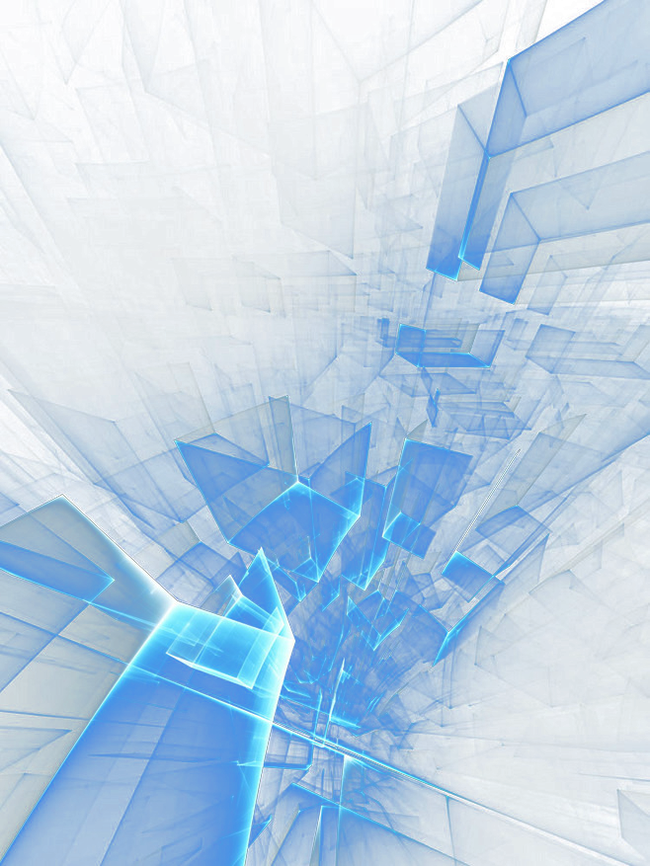 05  
   学业纪律
旷课
旷课处罚
旷课处罚
不能按时参加教育教学计划规定的活动，无正当理由或未经批准，在一学期内累计达到或超过 30 学时者，按照以下情形分别给予纪律处分：
旷课70学时（含70学时）以上的，或未请假离校连续两周未参加学校规定的教学活动者，给予责令退学处分。
旷课30-39学时者，给予警告处分
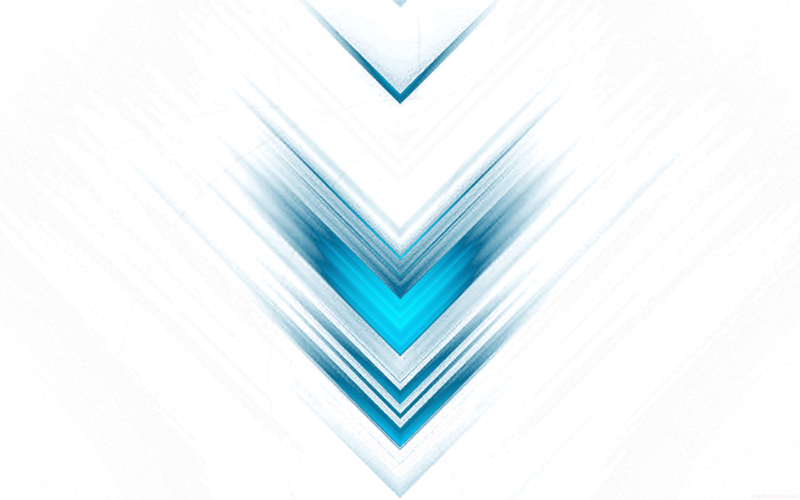 旷课50-59学时者，给予记过处分
旷课40-49学时者，给予严重警告处分
旷课60-69学时者，给予留校察看处分
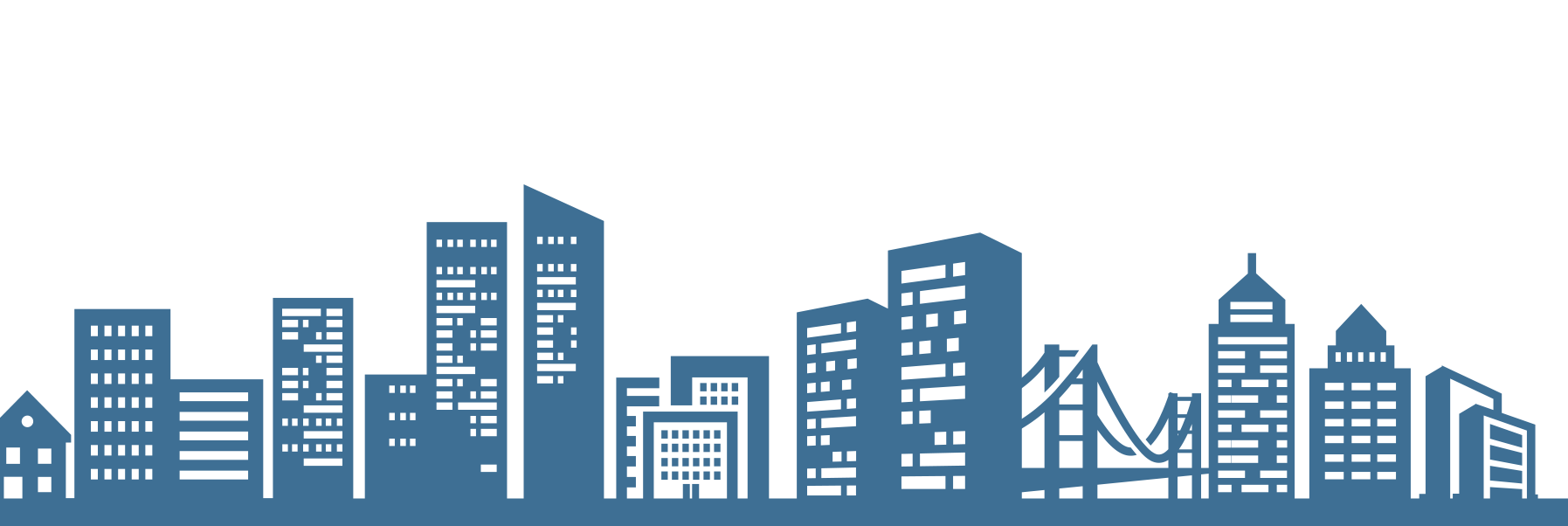 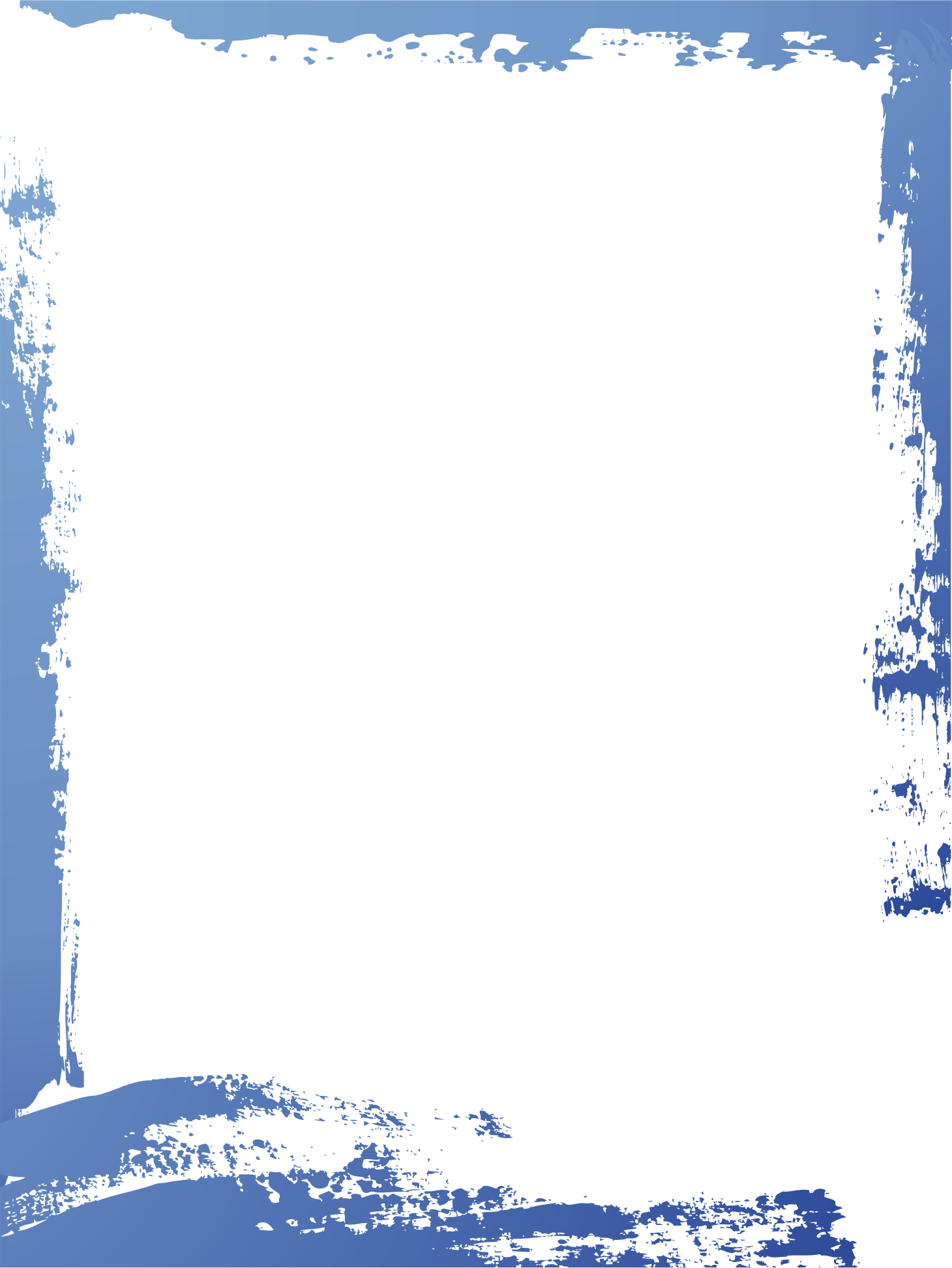 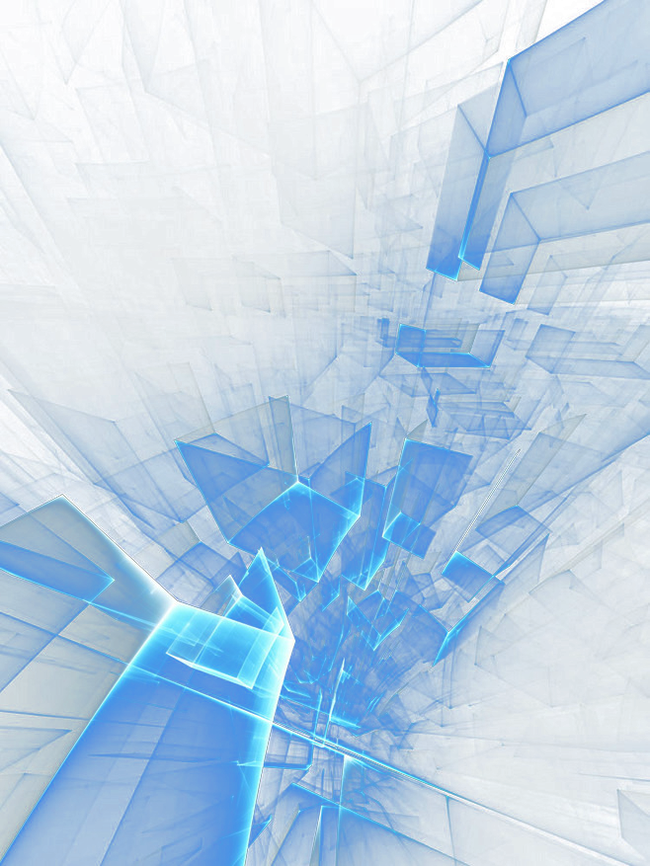 06  
宿舍管理
宿舍纪律
晚归纪律处罚
宿舍纪律
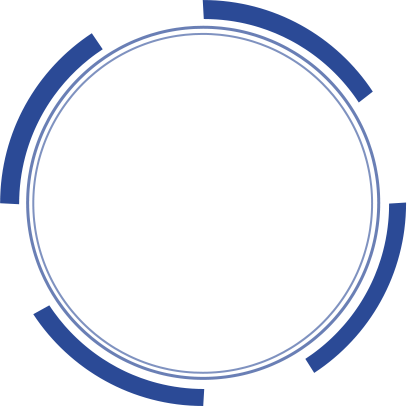 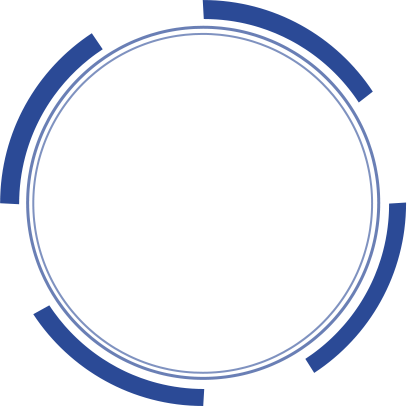 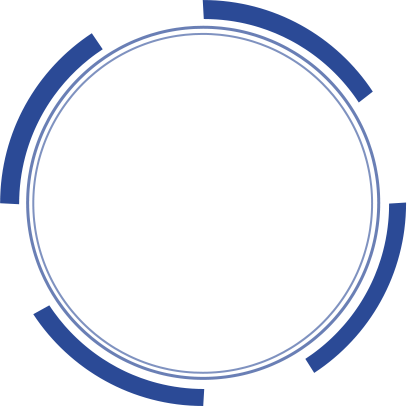 在宿舍内存放或使用学院禁止使用的高功率电器，经教育不改者，给予警告或严重警告处分
在住宿区私接电源、改动电路，给予严重警告处分；造成重大损失的，给予留校察看以上处分；
休息时间在学生宿舍内吹、拉、弹、唱、玩计算机、打电话、视频聊天或故意早起、晚归等影响他人休息的，经教育不改的，给予警告或严重警告处分
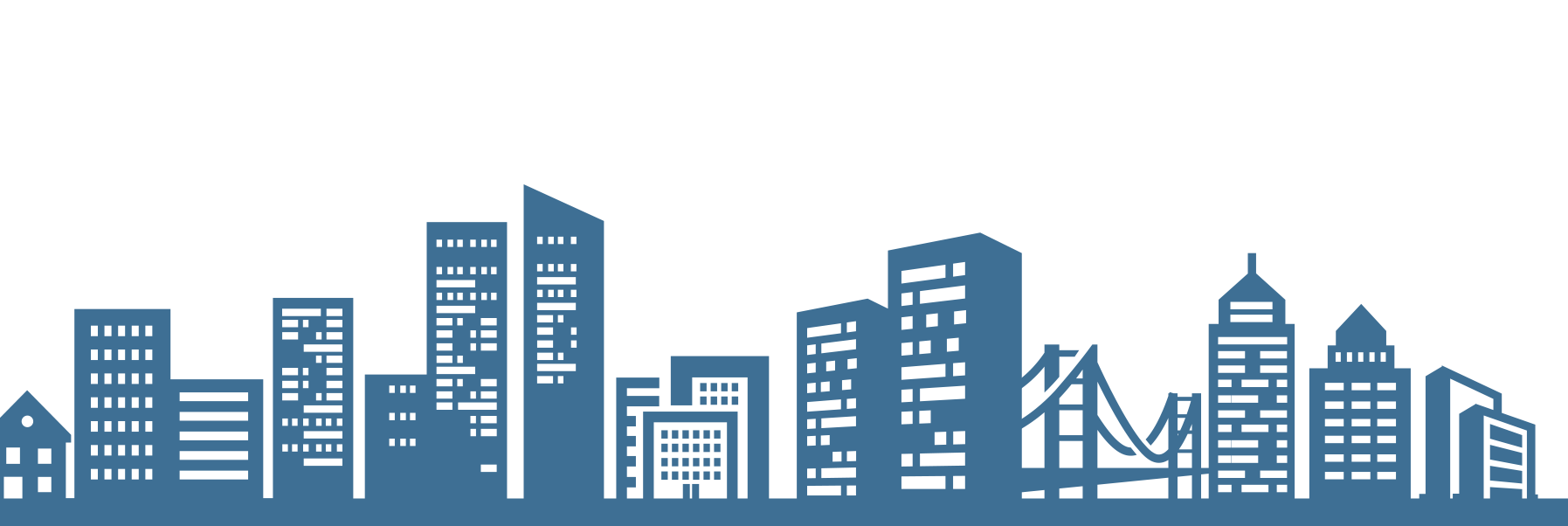 晚归时间
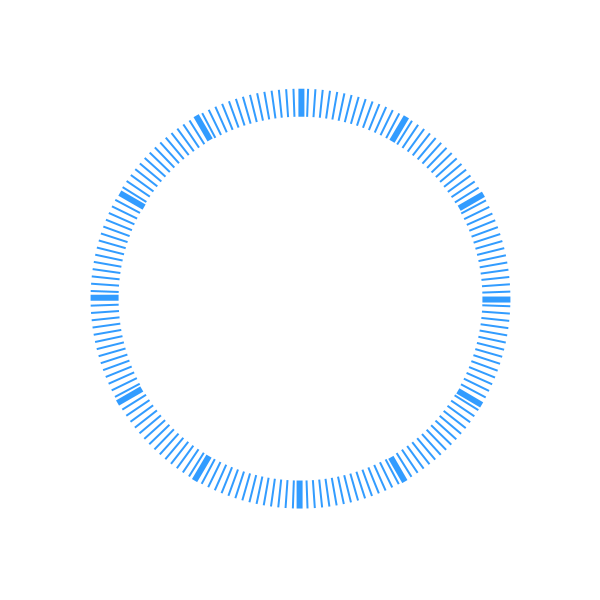 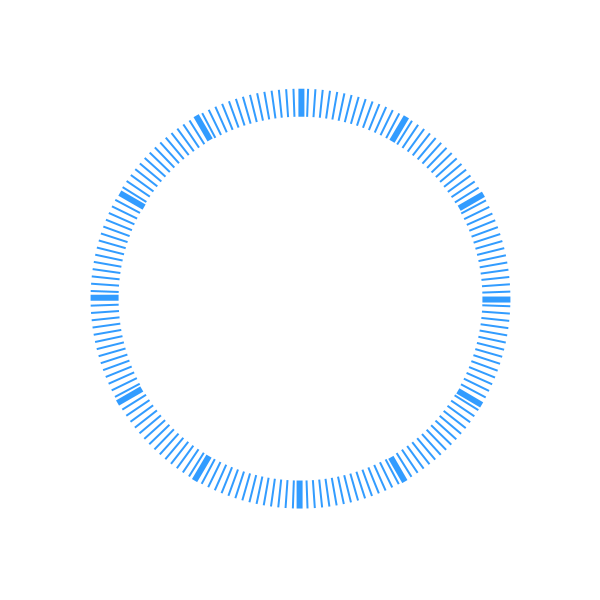 一般晚归
严重晚归
周日至周四23:00-02:00、周五至周六00:30-2:00期间回学生宿舍
在02:00-06:00期间回学生宿舍
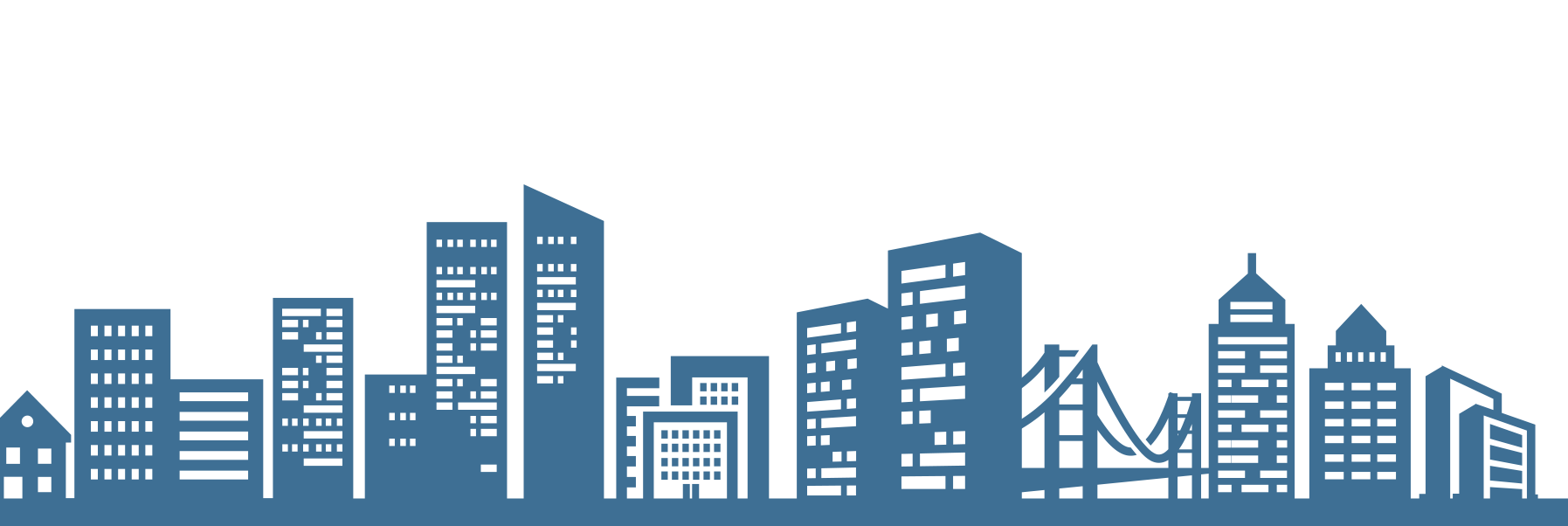 晚归纪律处罚
利用伪造、顶替等手段虚假登记晚归信息的，给予严重警告以上处分；晚归且不服从工作人员管理的，给予记过以上处分。
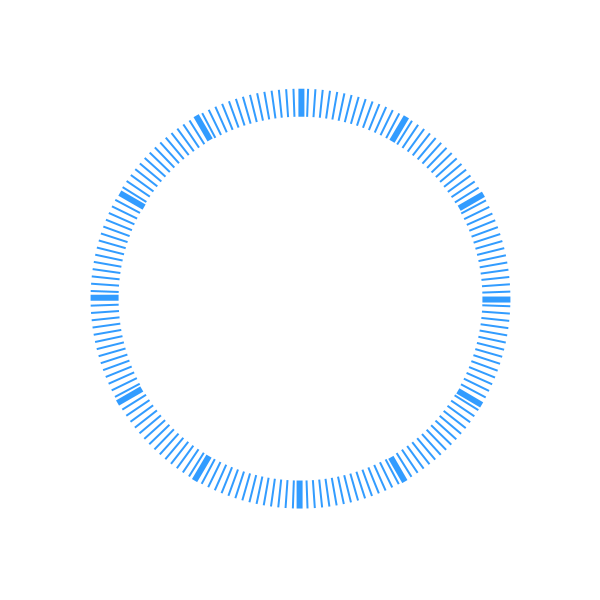 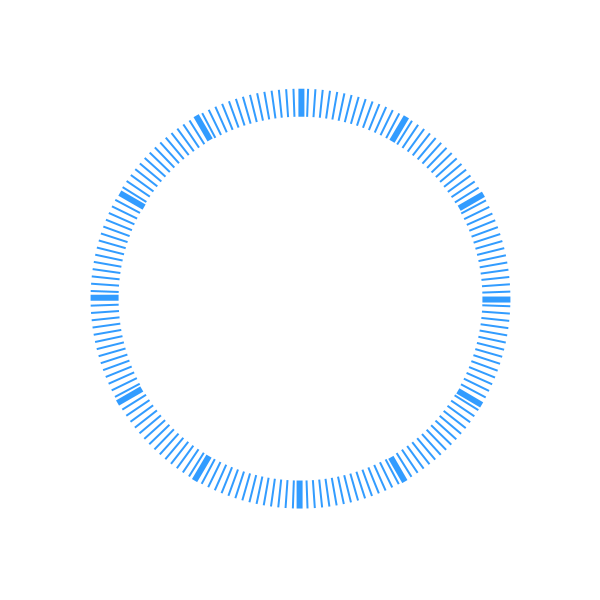 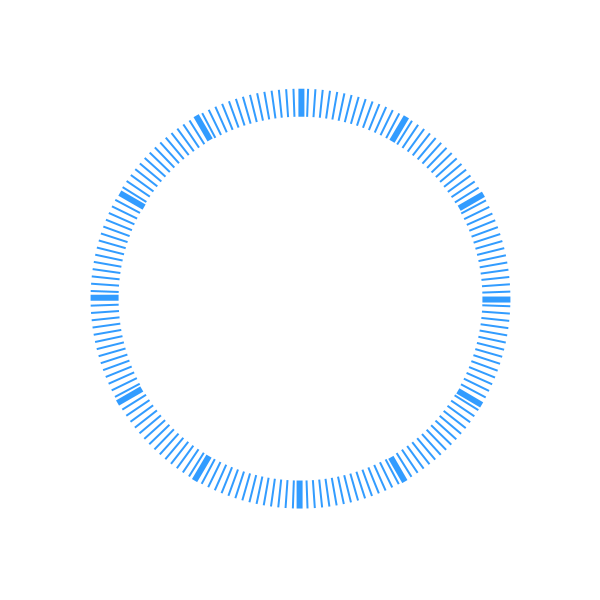 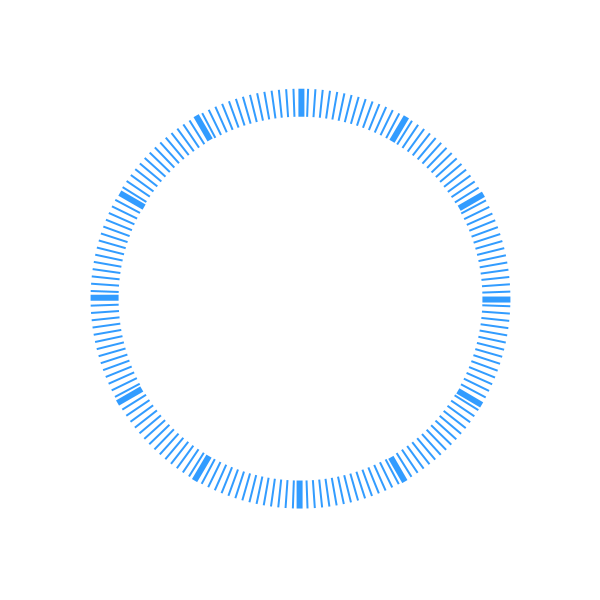 一般晚归记录3次或严重晚归2次，给予警告处分
一般晚归记录7次或严重晚归4次，给予记过处分
一般晚归记录5次或严重晚归3次，给予严重警告处分
一般晚归记录9次或严重晚归5次，给予责令退学处分
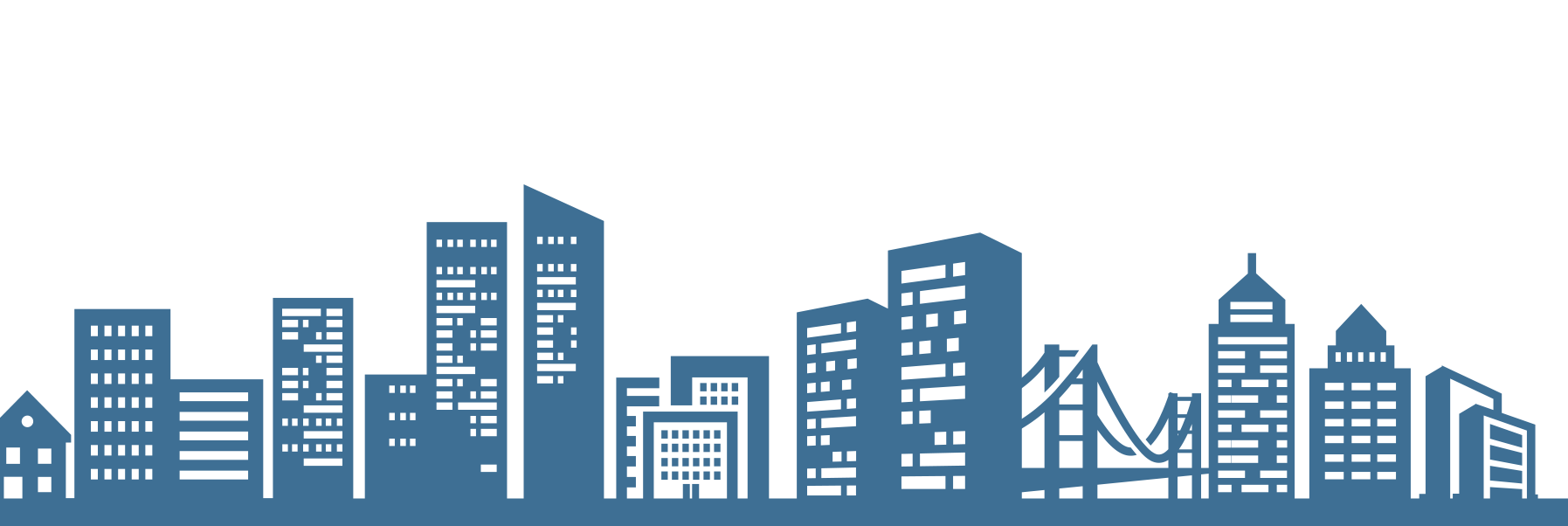